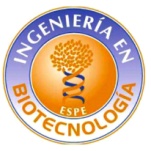 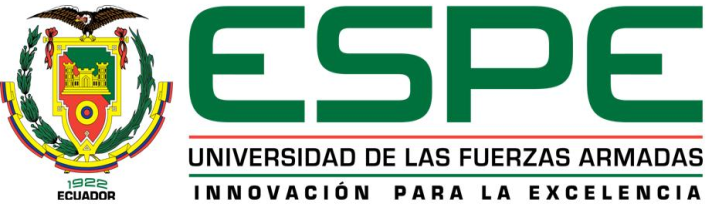 DEPARTAMENTO DE CIENCIAS DE LA VIDA Y DE LA AGRICULTURA
INGENIERÍA EN BIOTECNOLOGÍA
TRABAJO DE TITULACIÓN PREVIO A LA OBTENCIÓN DEL TÍTULO DE
 INGENIERA EN BIOTECNOLOGÍA
“ÁREA DE VIDA DEL GRUPO DE Cebus albifrons POR MEDIO DE HERRAMIENTAS BIOINFORMÁTICAS”
Autor: Gabriela Nikole Rodríguez Rodríguez	

Director: M.Sc. Sarah Martin-Solano Ph.D

Sangolquí, Marzo 2023
1
INTRODUCCIÓN
Problemática e importancia de los Primates no Humanos
2
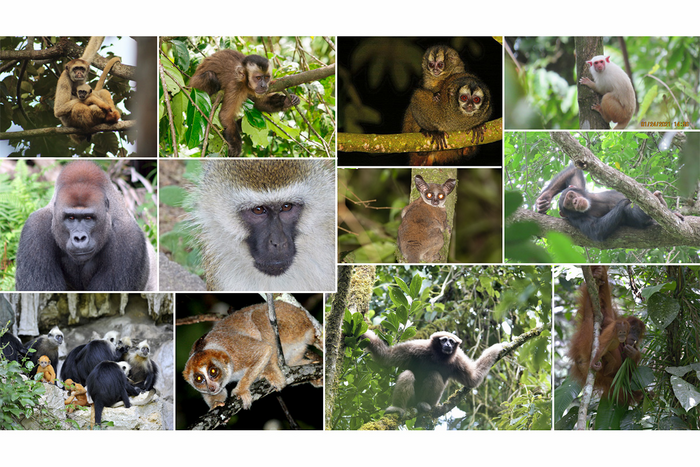 (Estrada et al., 2022)
Introducción
Situación en el Ecuador
3
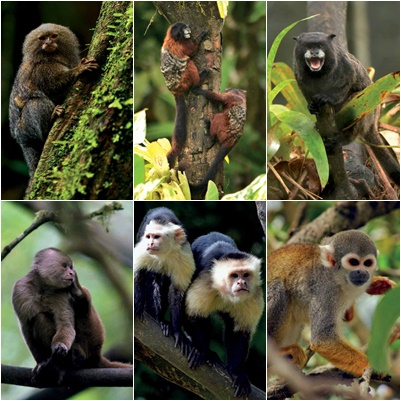 Introducción
Figuras de: (Tirira et al., 2018)
Situación en el Ecuador
4
Poca información sobre el estado de conservación de Cebus albifrons
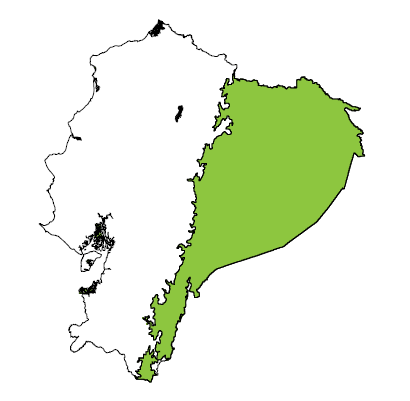 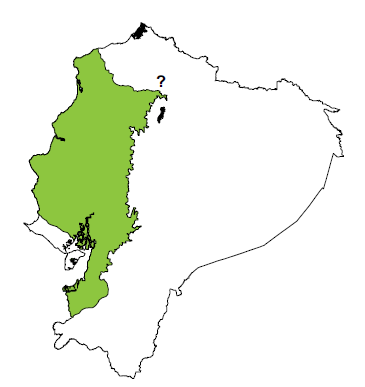 Cebus albifrons aequatorialis
Cebus albifrons yuracus
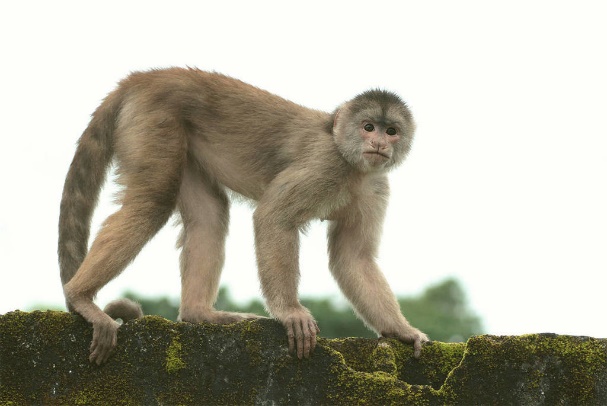 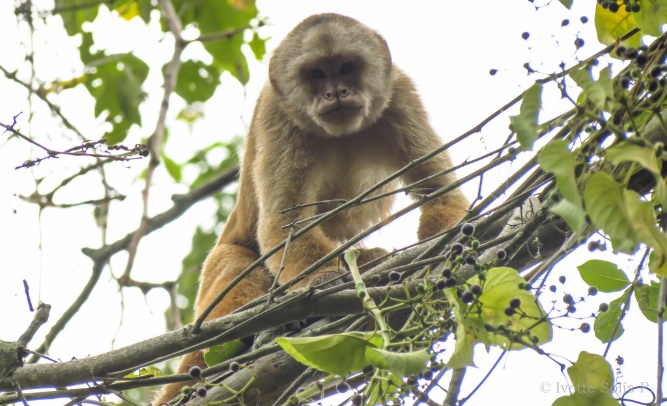 Estado de conservación:
Vulnerable
Alto riesgo de extinción en estado silvestre
Estado de conservación:
En Peligro Crítico
Riesgo extremadamente alto de extinción en estado silvestre
Introducción
Introducción
Figuras de iNaturalist
Situación en el Ecuador: Factores que amenazan la población de NHP
5
Tráfico ilegal de especies
Caza
Agricultura y deforestación
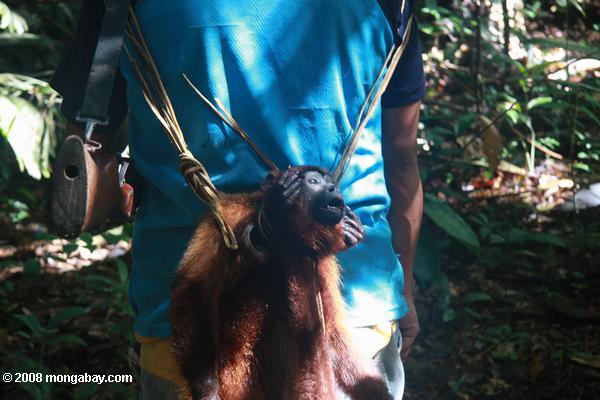 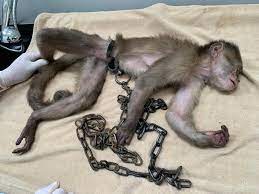 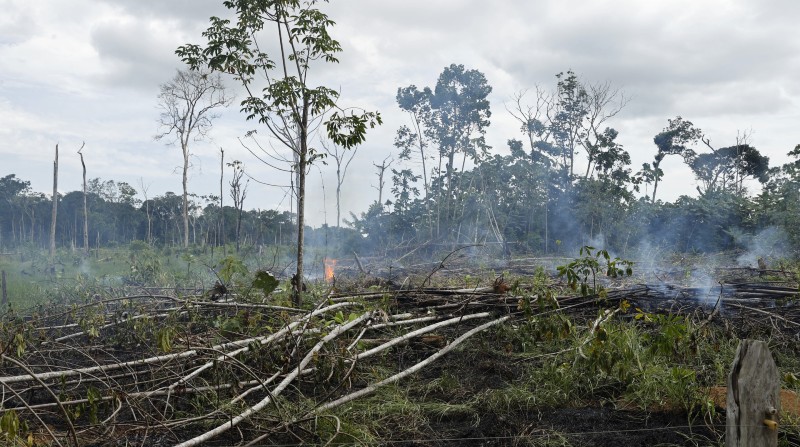 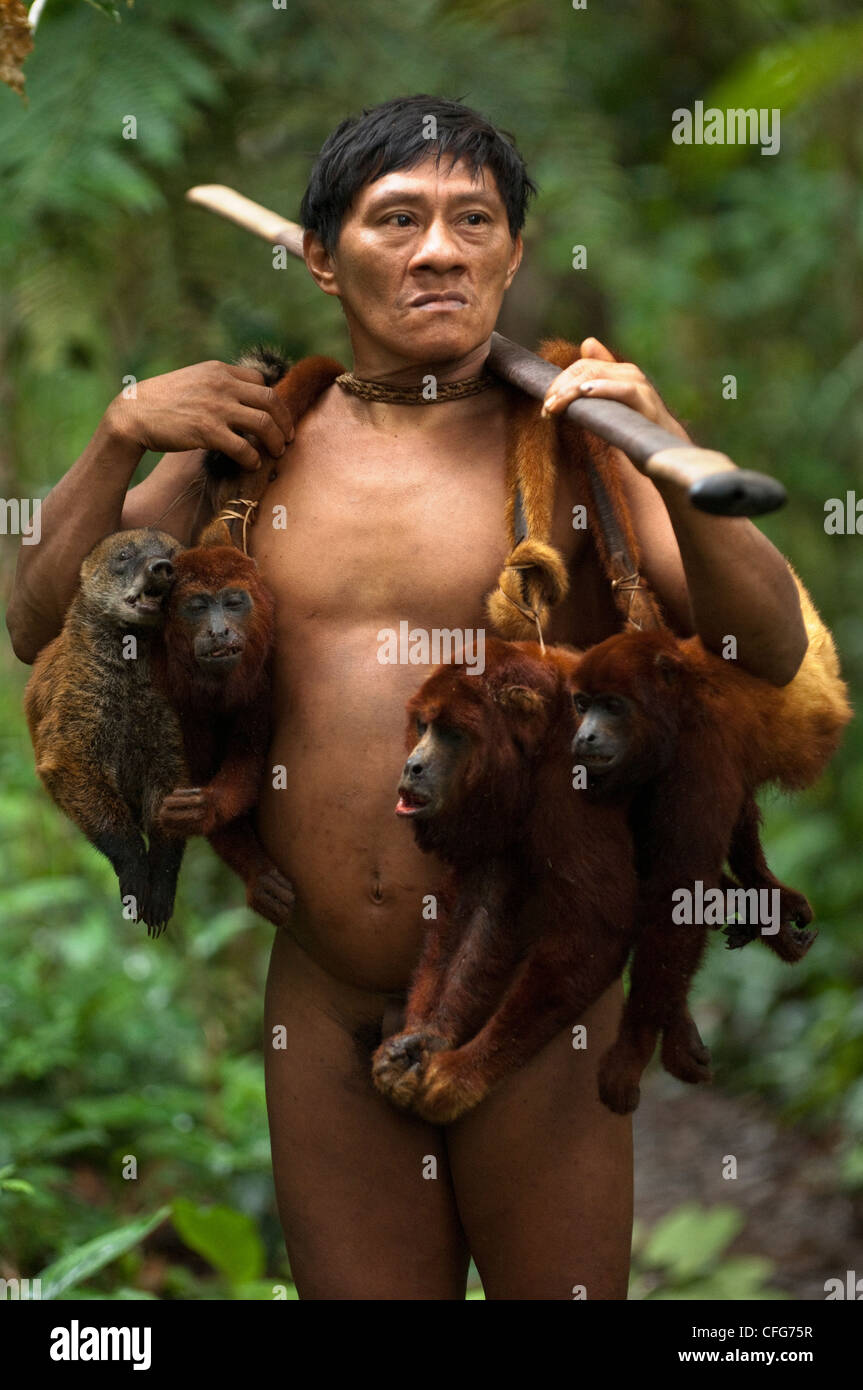 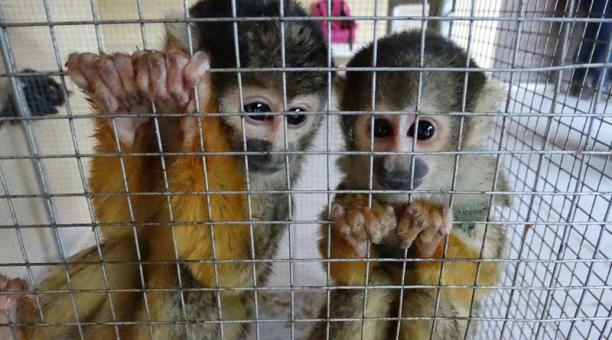 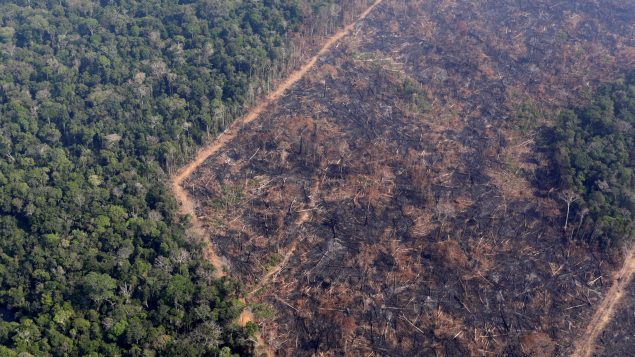 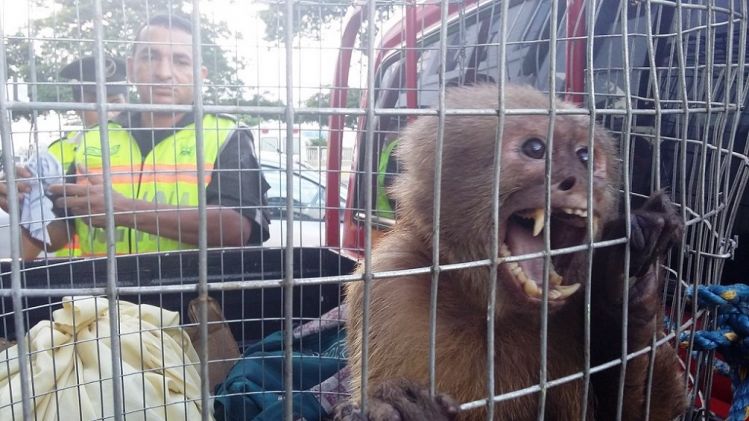 Introducción
Figuras de: (Boom, 2007), (Butler, 2014) y (Vistazo, 2020)
Cebus albifrons de Puerto Misahuallí
6
ÁREA URBANA
Turismo representa el 2.74% de actividades económicas
Ubicado a 24.8 km de la ciudad del Tena
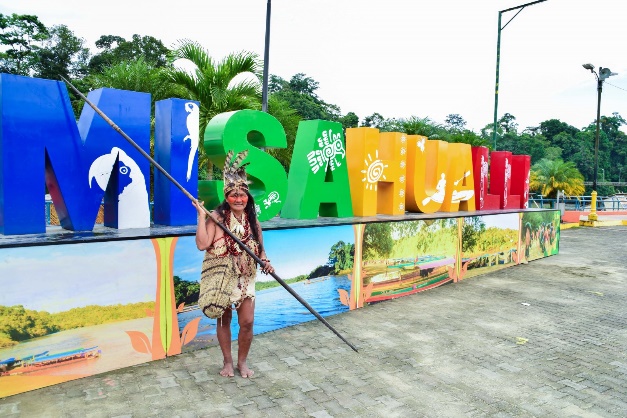 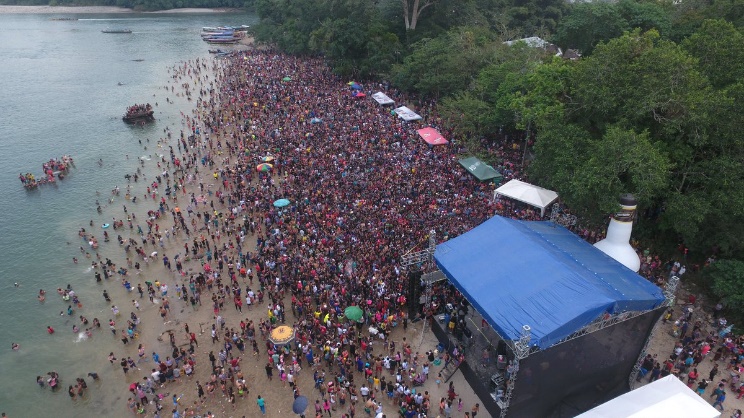 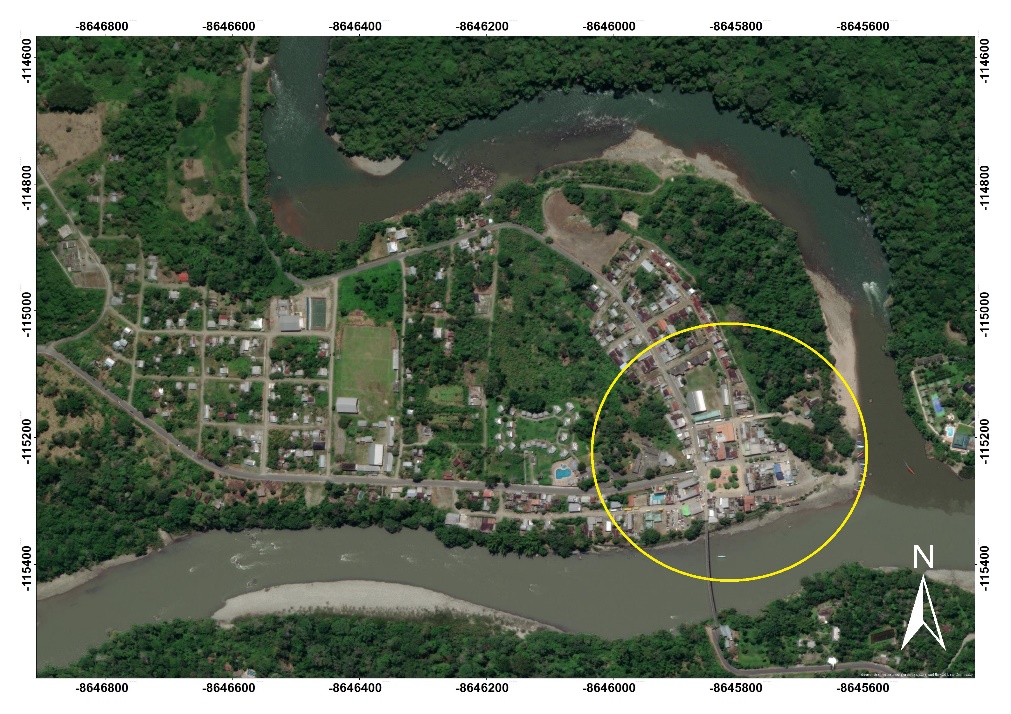 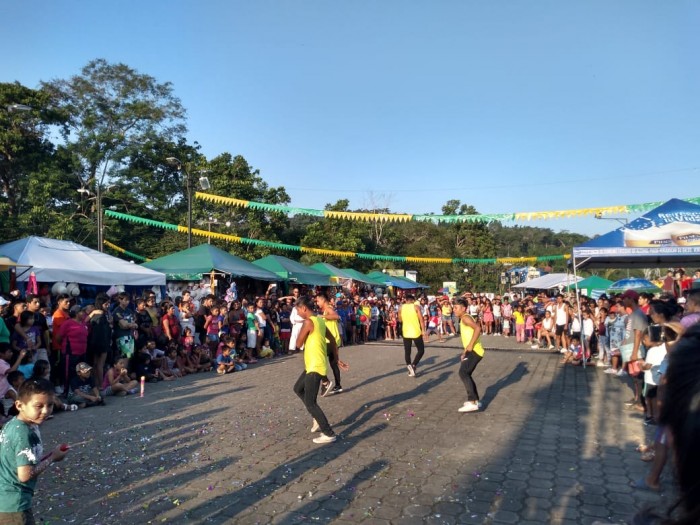 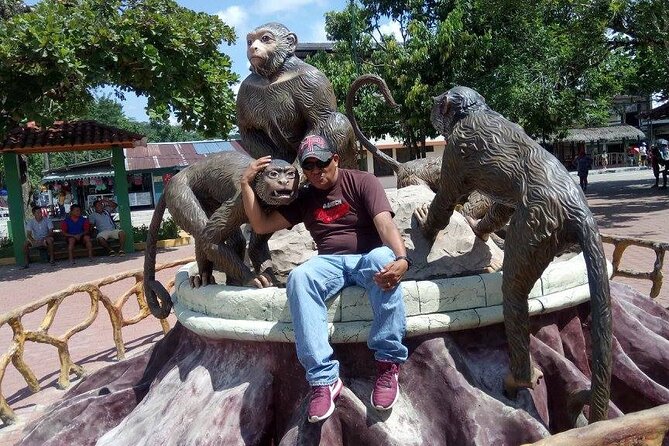 Introducción
Área de vida (Home range)
7
Forrajeo
Áreas de vida
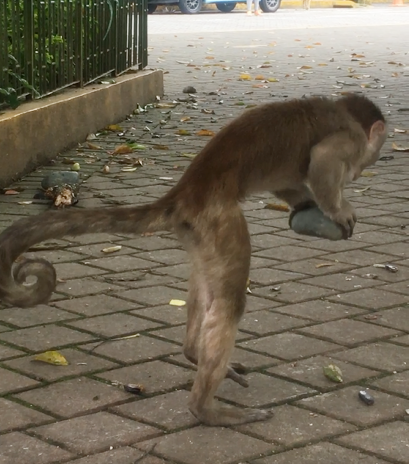 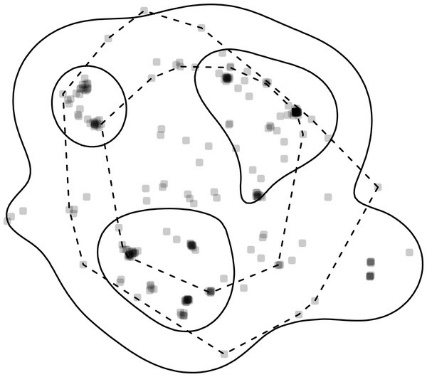 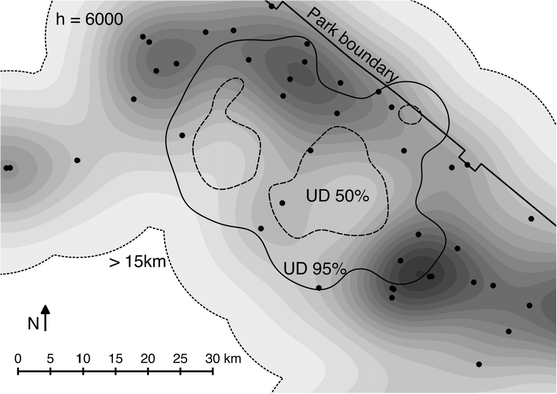 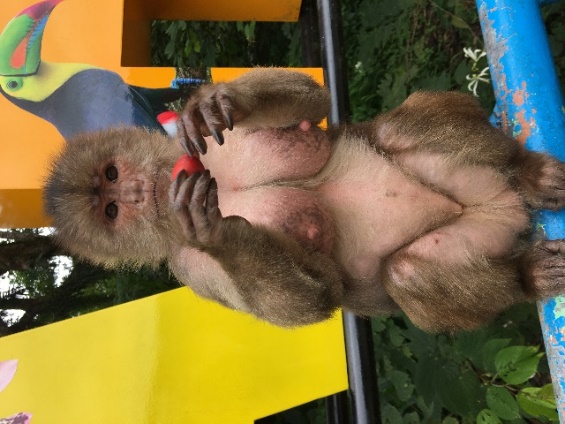 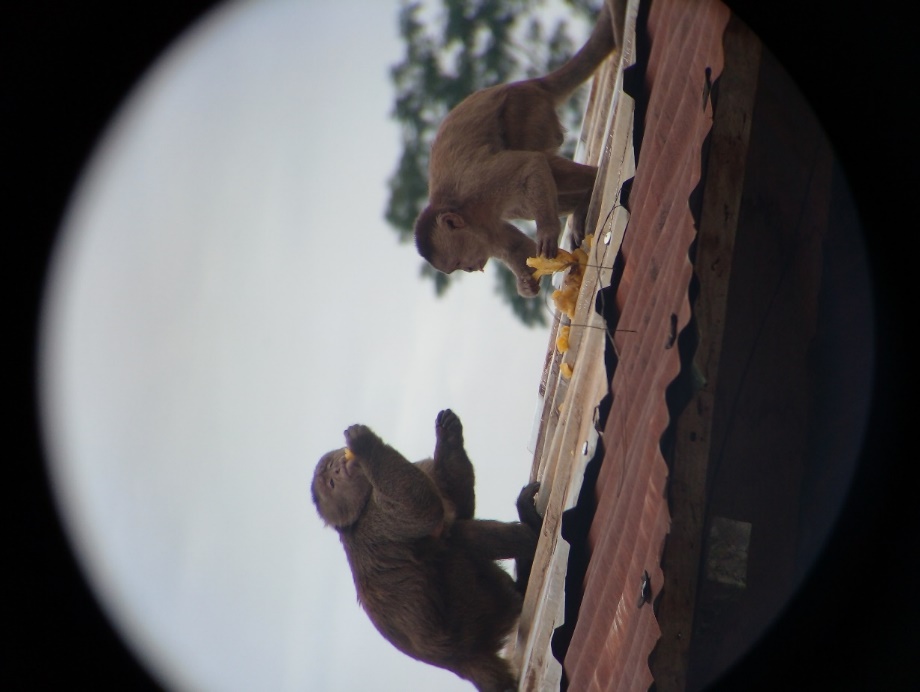 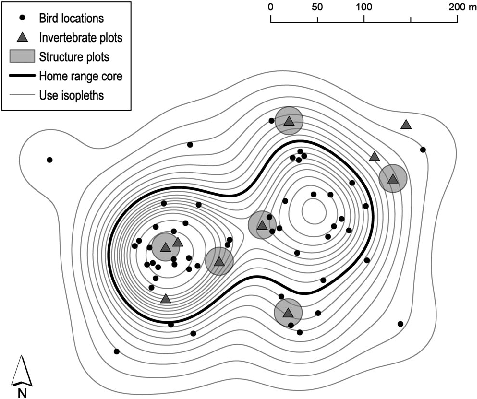 Introducción
Figuras de: (Valls Fox et al., 2018), (Jirinec etl al., 2016) y (Signer, J., & Fieberg, J. R. 2021)
8
Estimadores de área
Isopletas extrapoladas:
99%-80%: área de vida
50%: área central
Sistemas de Información Geográfica (GIS)
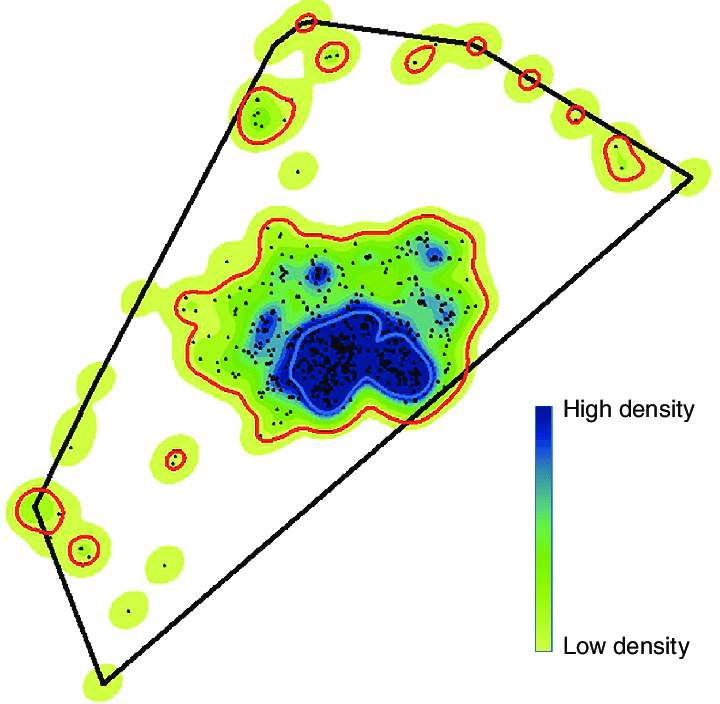 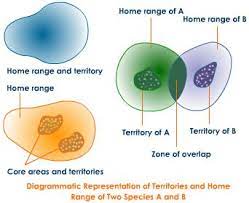 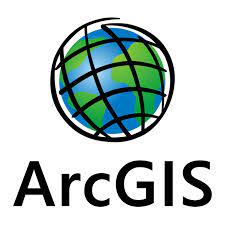 Introducción
Figuras de: (Pittman et al., 2018).
OBJETIVOS
9
Objetivo General
Determinar y modelar el área de vida del grupo de Cebus albifrons por medio de herramientas bioinformáticas en Misahuallí, Napo.
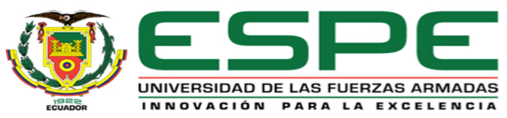 10
METODOLOGÍA
11
Análisis del área de vida y área central: observación y registro de datos
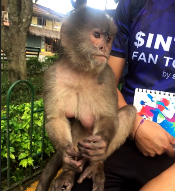 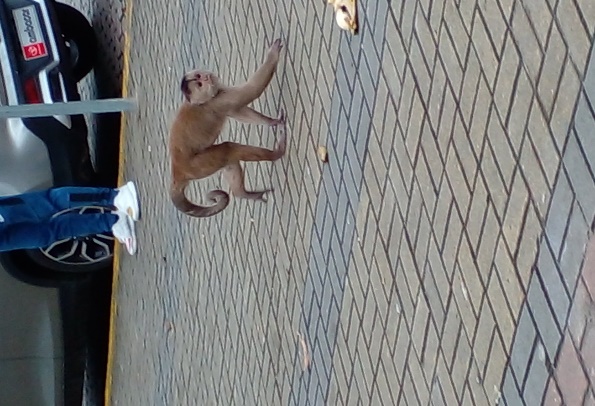 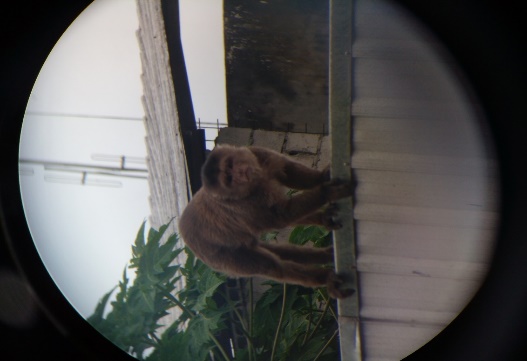 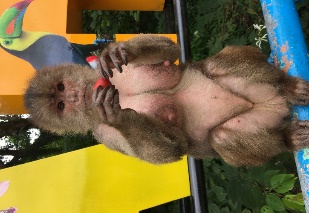 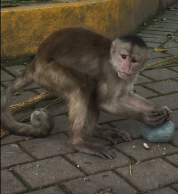 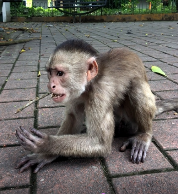 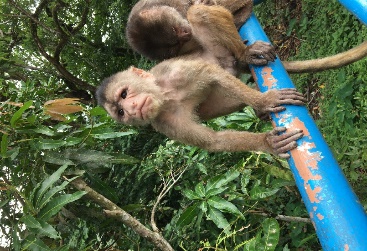 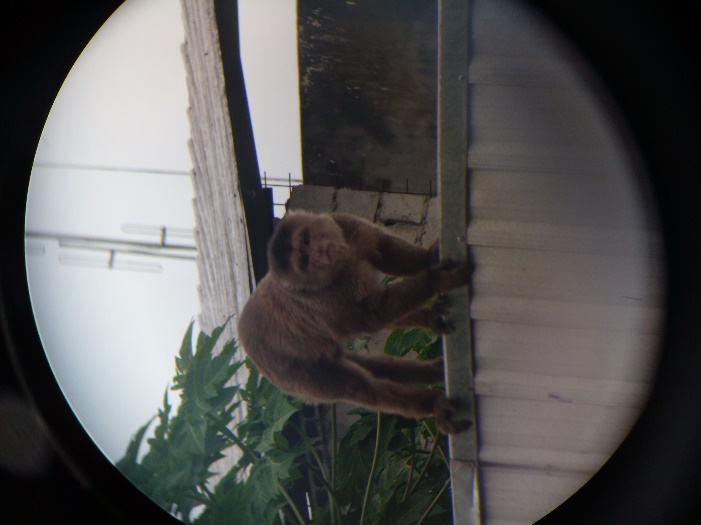 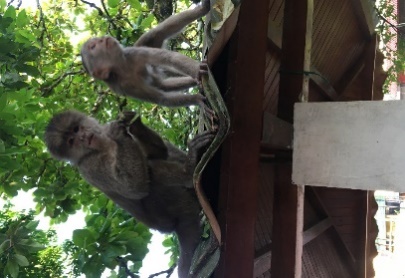 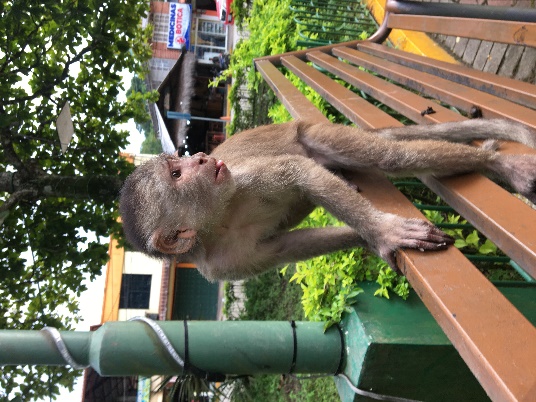 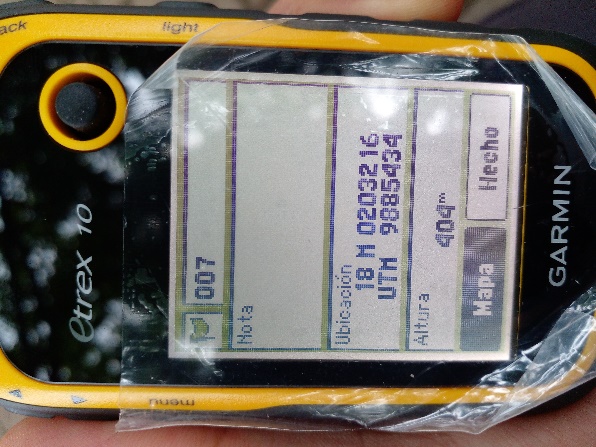 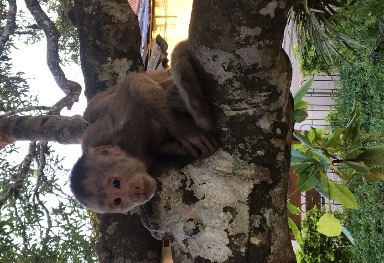 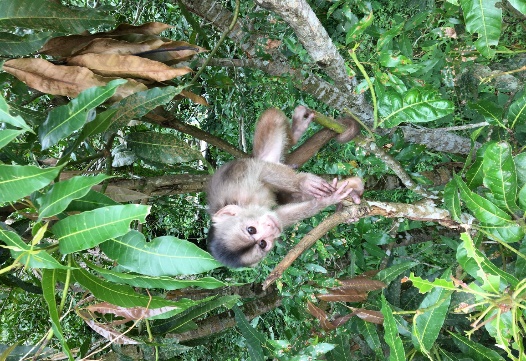 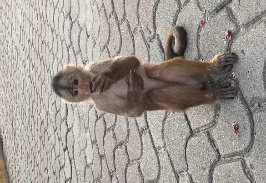 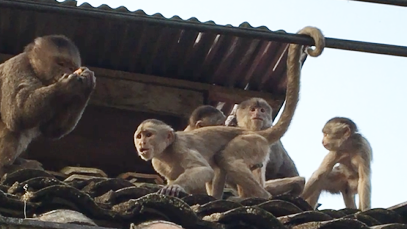 Metodología
Análisis del área de vida y área central: comparación entre estimadores y correlación entre lugares de descanso y alimentación con la afluencia turística
12
Cálculos
División
Estadística
MCP y KDE:Isopletas de 99%, 95% y 50%,Detalle de alimento y cuantificación
Subconjuntos: semanas de observación
-Shapiro-Wilk 
-U de Mann-Whitney
Datos acumulados
-Coeficiente de correlación de Spearman
-Correlación entre la comportamientos y afluencia de gente
Subgrupos según la afluencia:Baja-lunes a viernesMedia alta-fines de semanaAlta-feriado
KDE:-Isopletas 95% y 50%-Conteo de comportamientos (lugares de descanso y alimento) dentro del área central y área externa
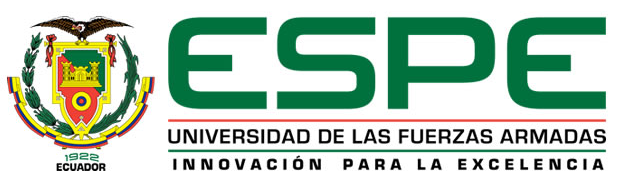 Metodología
[Speaker Notes: de los animales, se evita la generación de estrés, alteración del comportamiento individual o social.]
13
Relación entre lugares de descanso y alimentación con el estrato
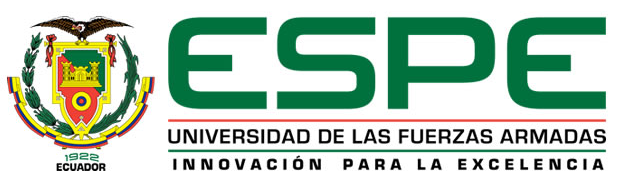 Metodología
14
RESULTADOS Y DISCUSIÓN
Análisis del área de vida
15
Gráfico de barras con desviaciones estándar del área de vida calculado con KDE y MCP
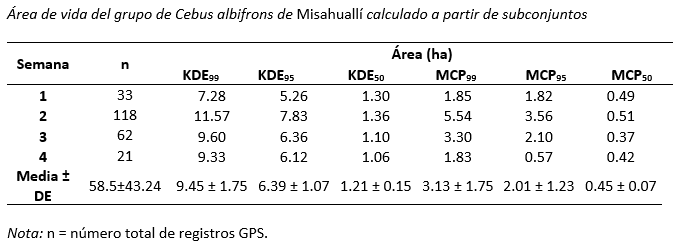 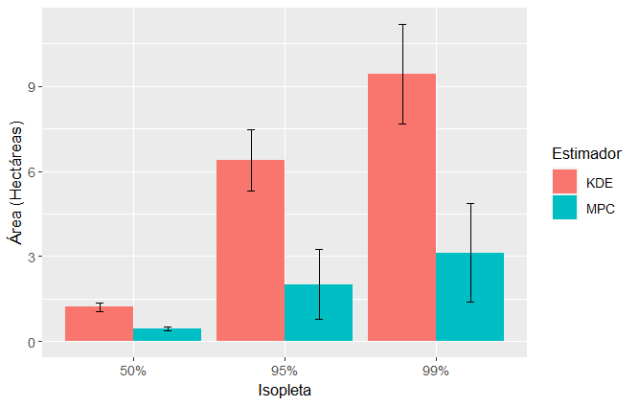 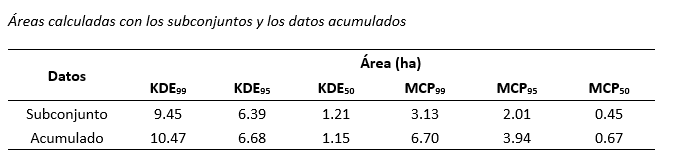 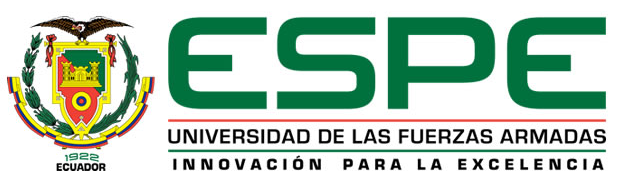 Resultados y discusión
Análisis del área de vida
16
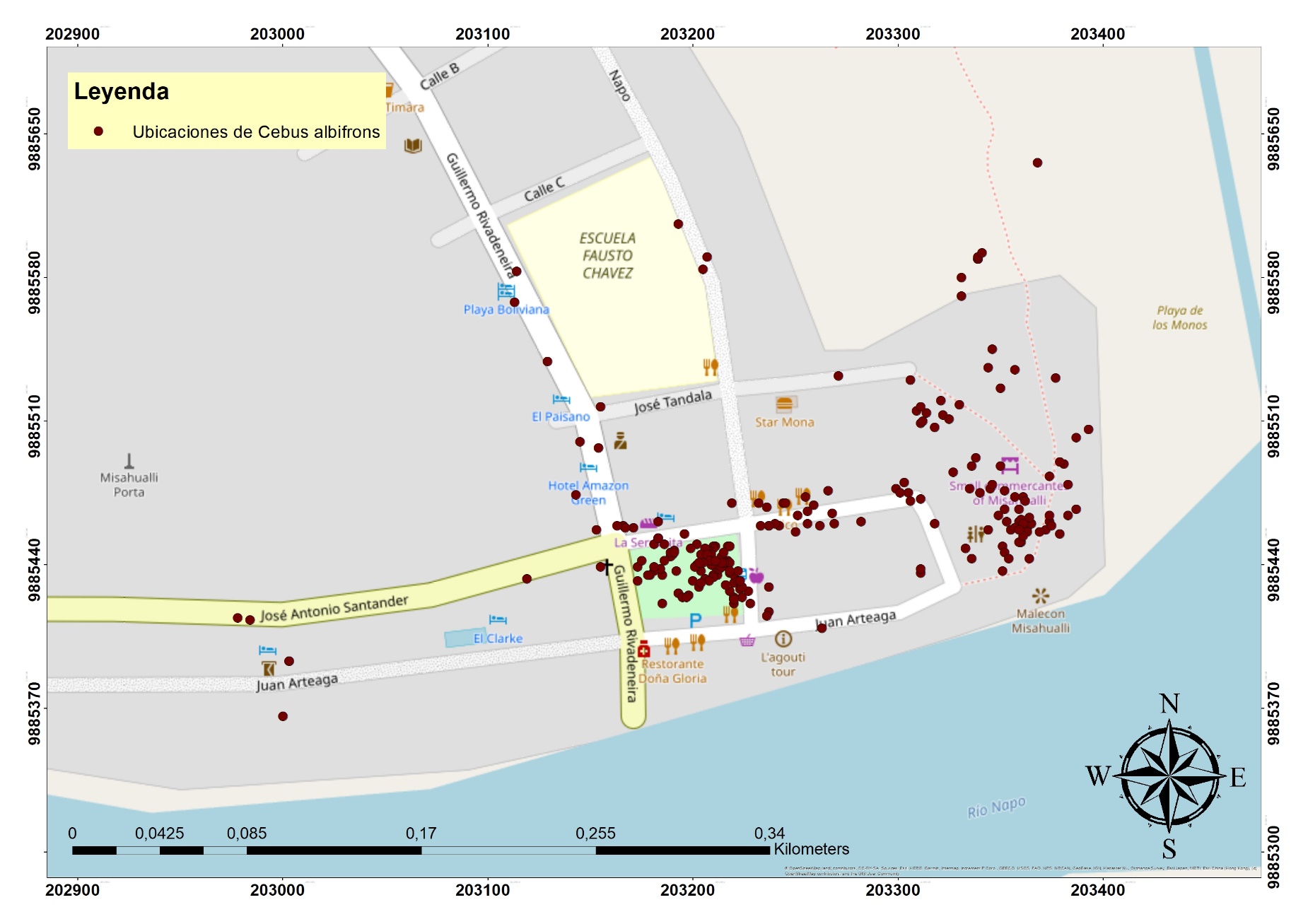 Ubicación de Cebus albifrons durante el mes de noviembre del 2022
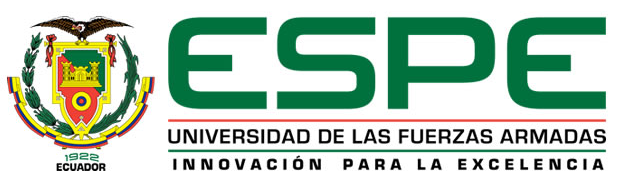 Resultados y discusión
Análisis del área de vida
17
KDE
MCP
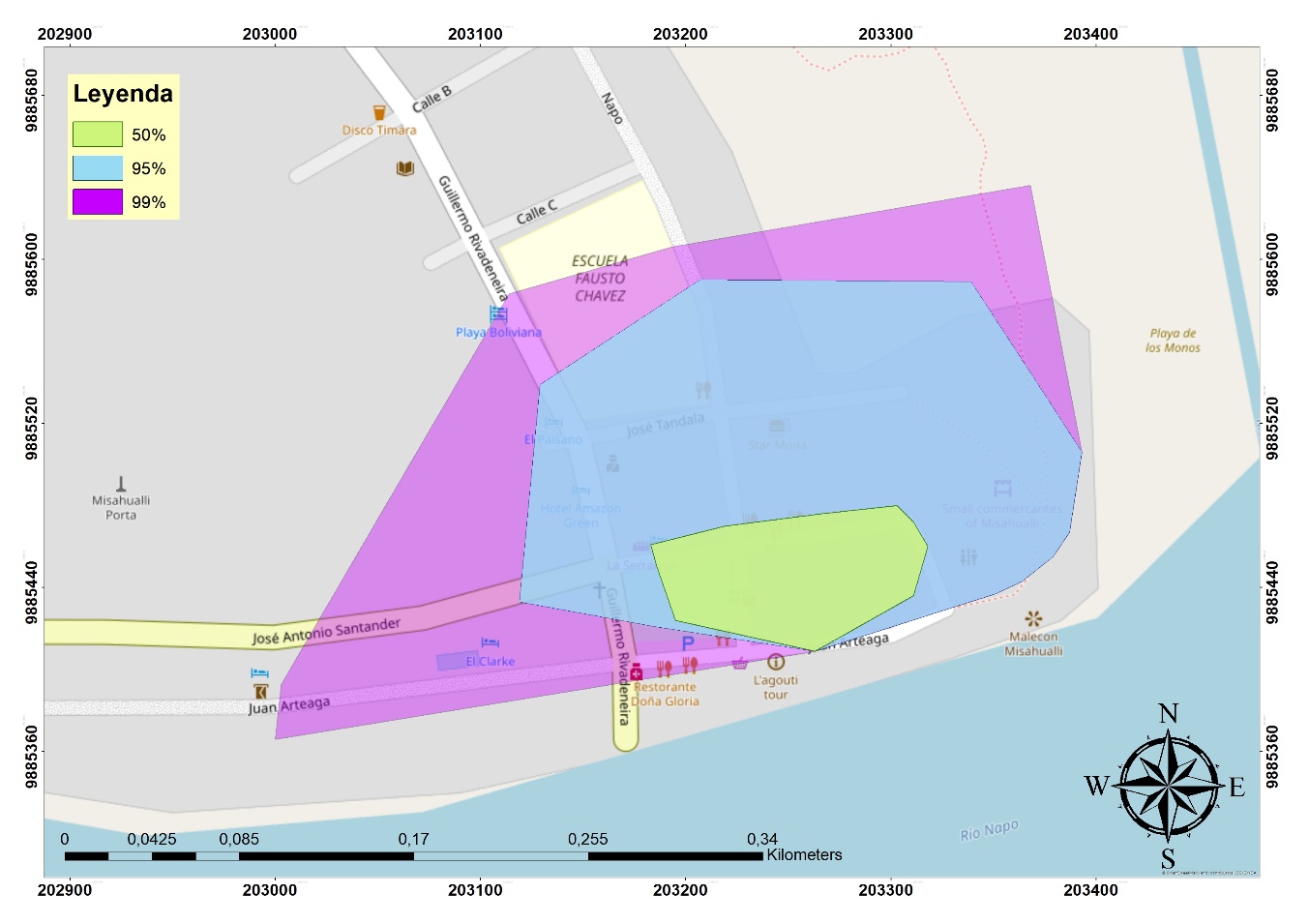 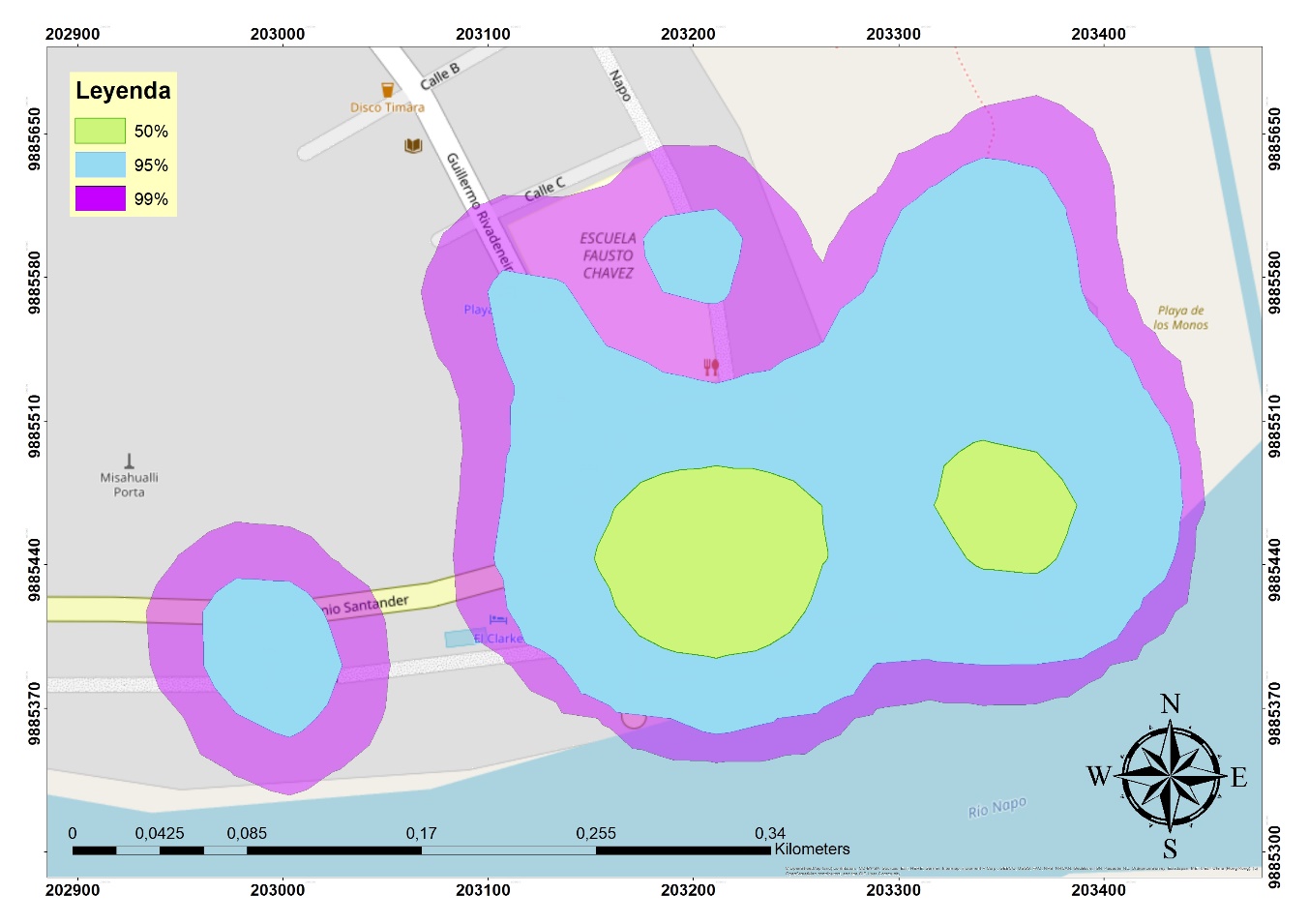 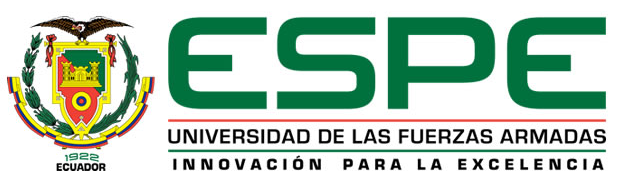 Resultados y discusión
Discusión: (Martínez-Íñigo, 2021) y (Börger et al., 2006) .
[Speaker Notes: De las 48 muestras procedadas, 12 fueron positivas para tpi y 15 para gdh mediante la PCR nested.  Los resultados de la electroforesis en el gel de agarosa al 2%]
Análisis del área de vida
18
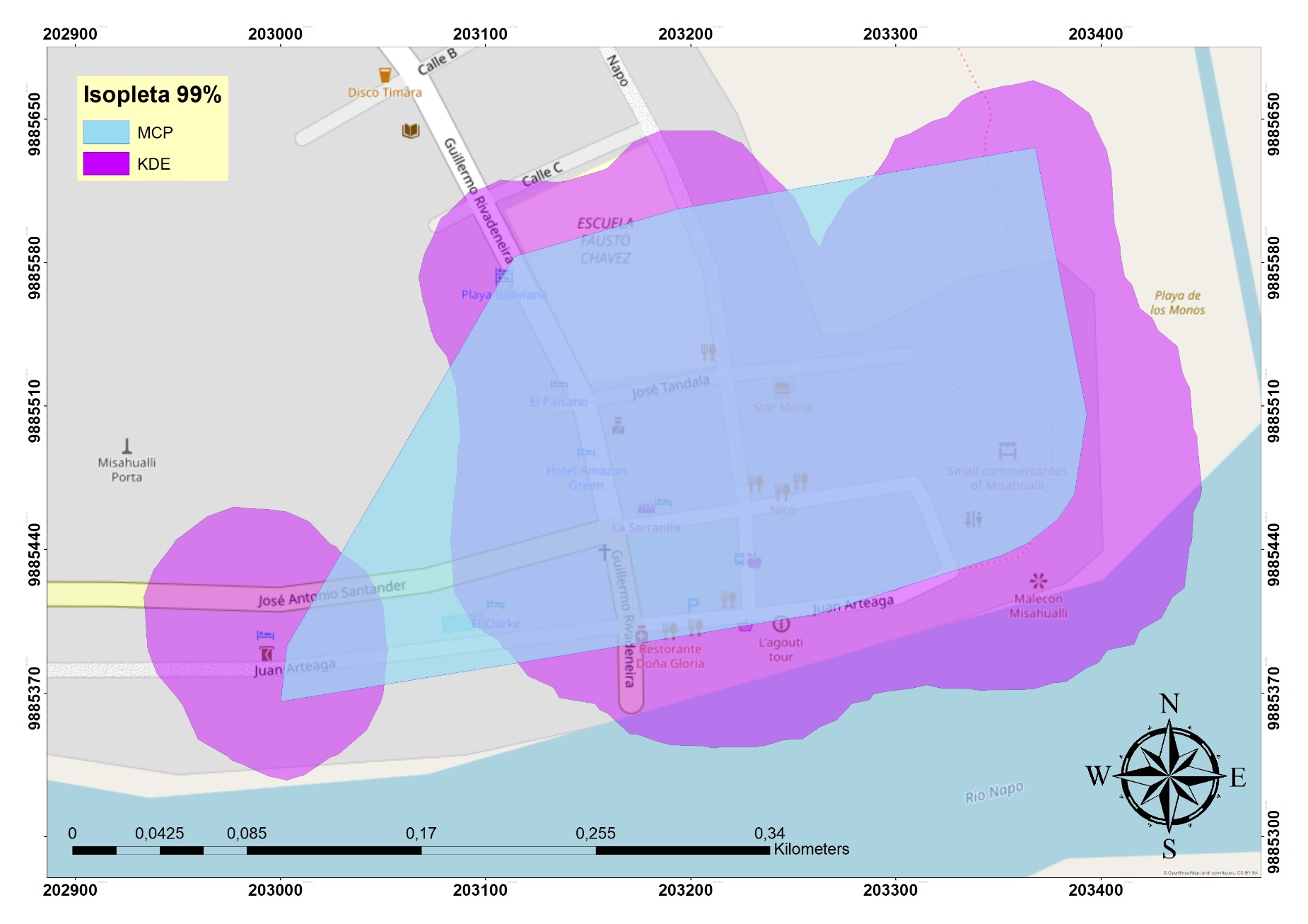 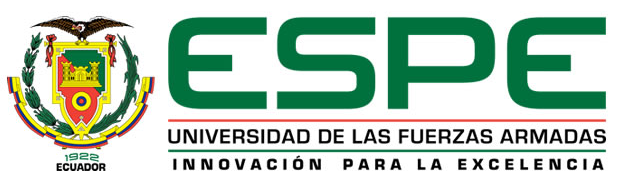 Análisis del área de vida
19
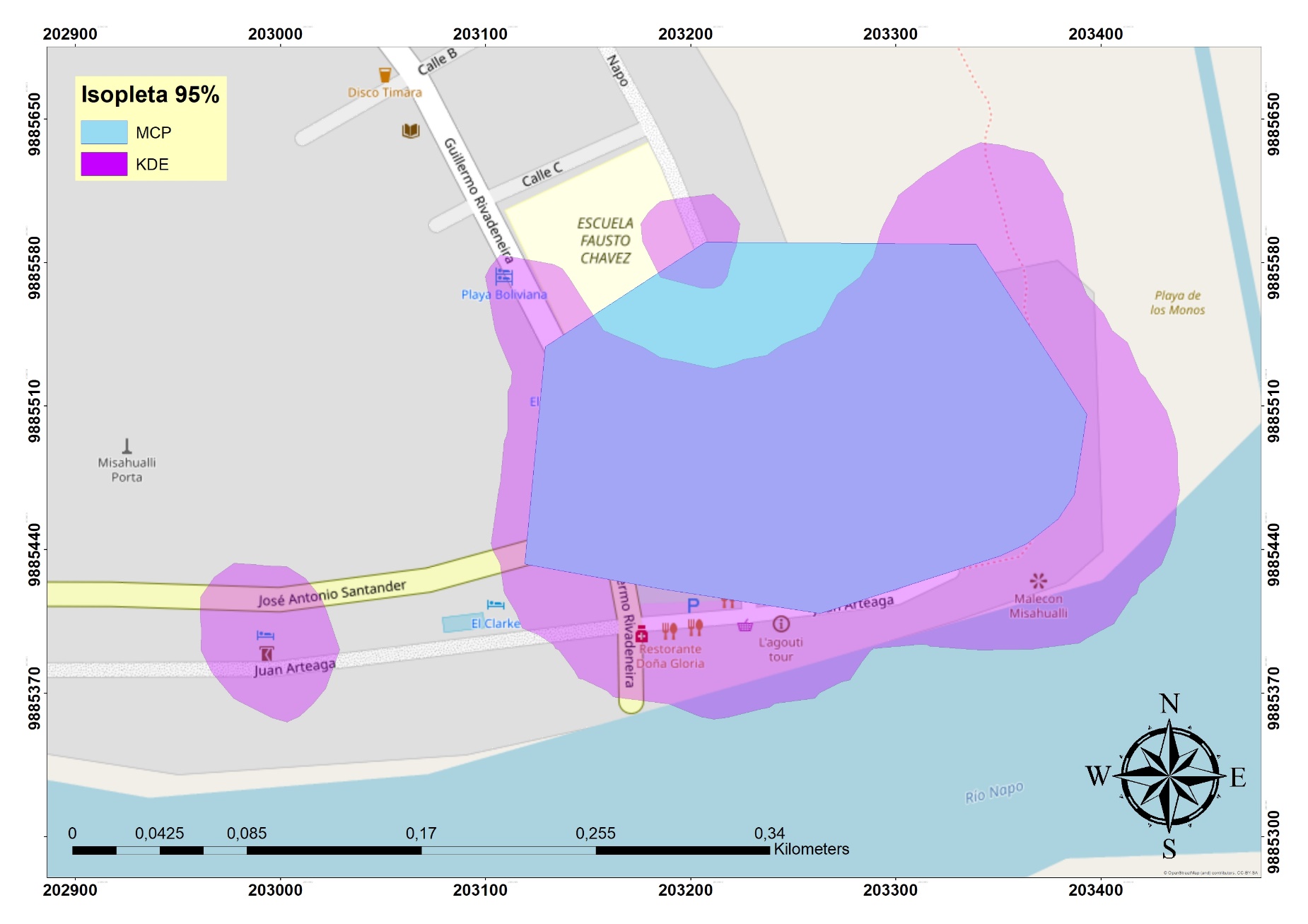 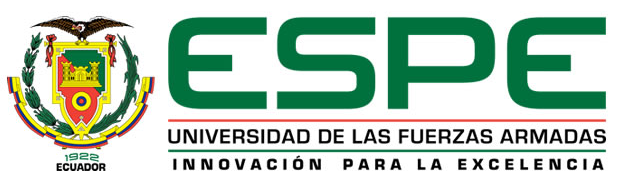 Resultados y discusión
Análisis del área de vida
20
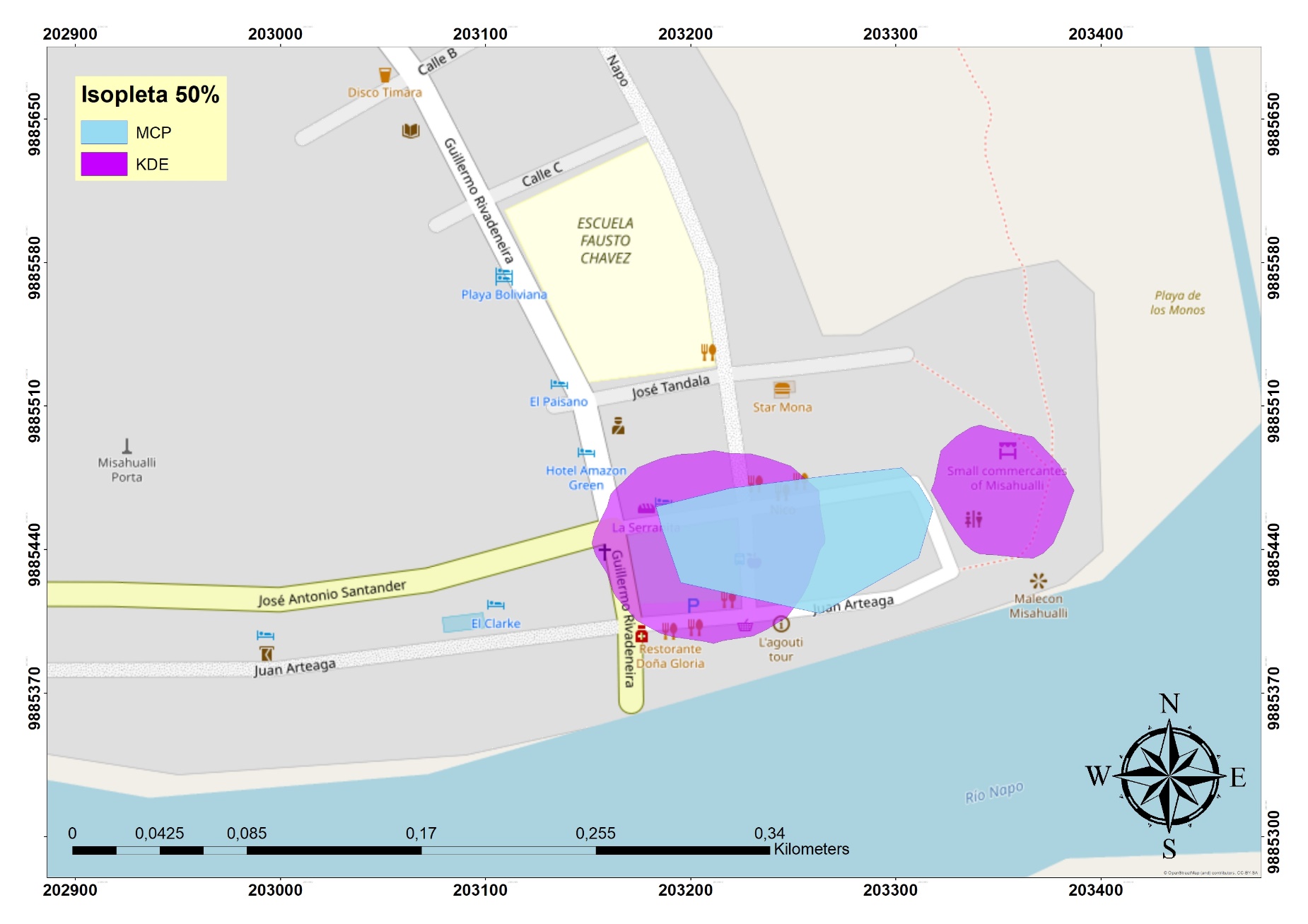 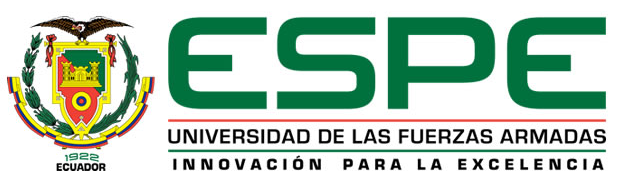 Resultados y discusión
Análisis de relación de fuentes de alimento, lugares de descanso y área de vida
22
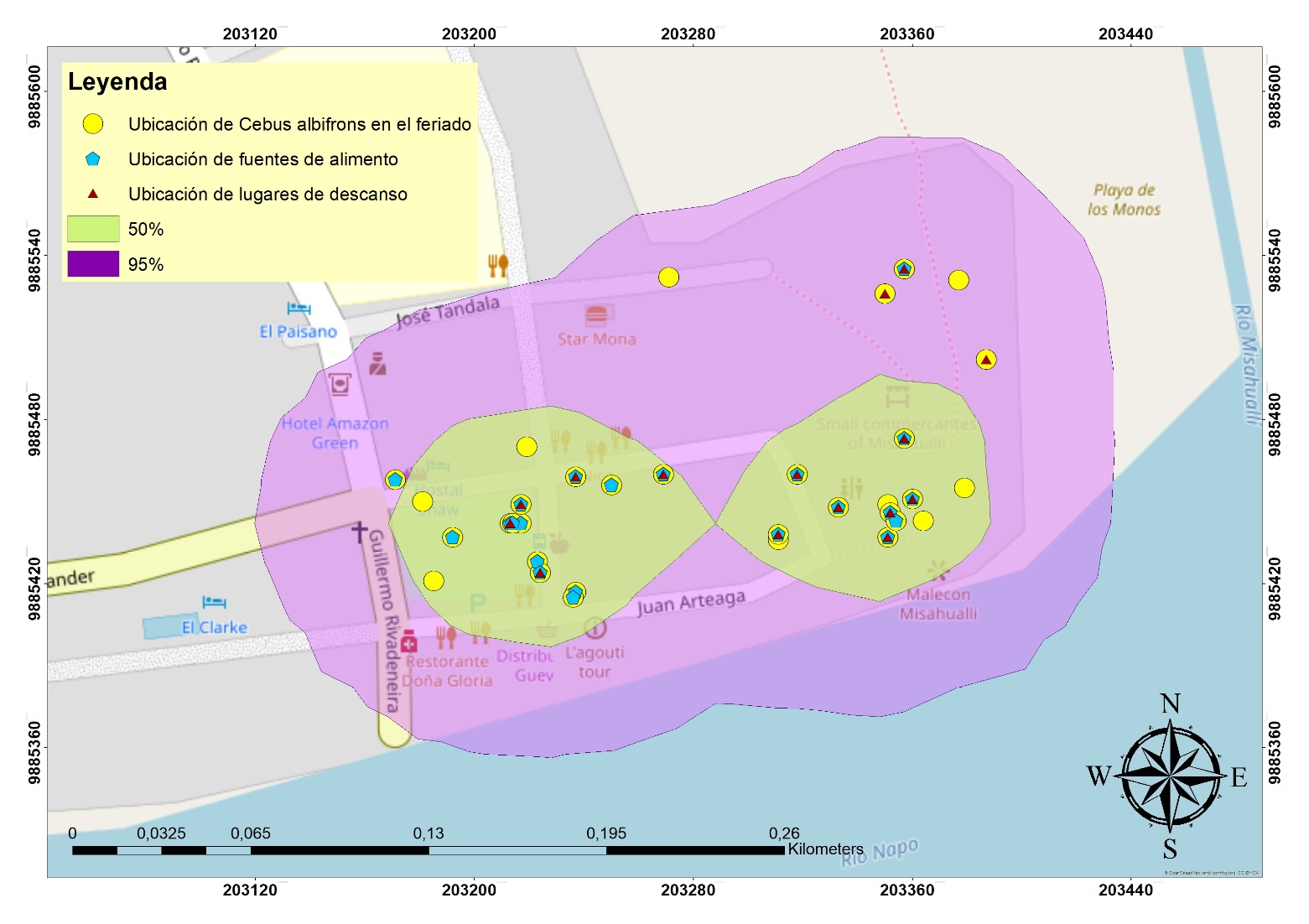 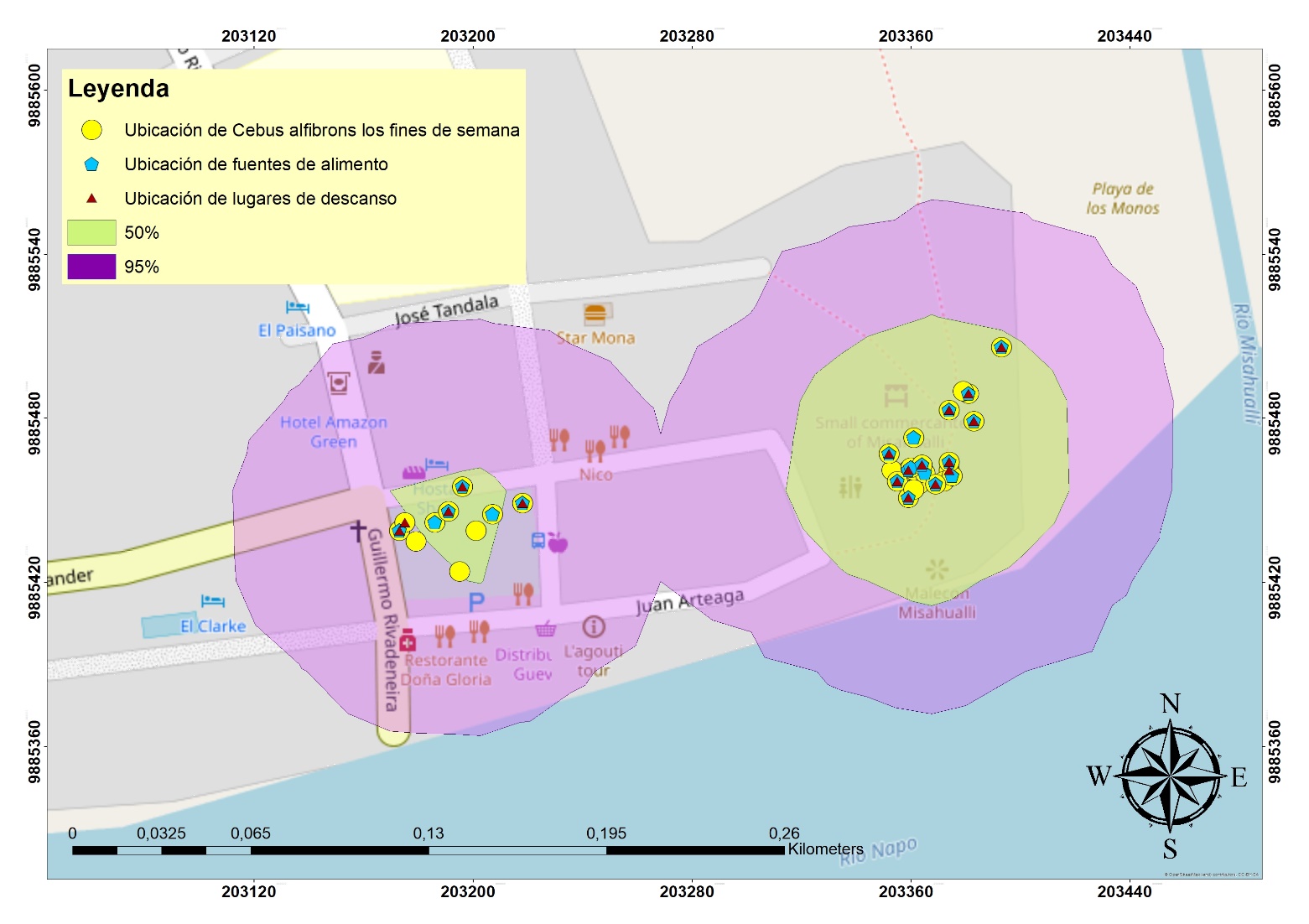 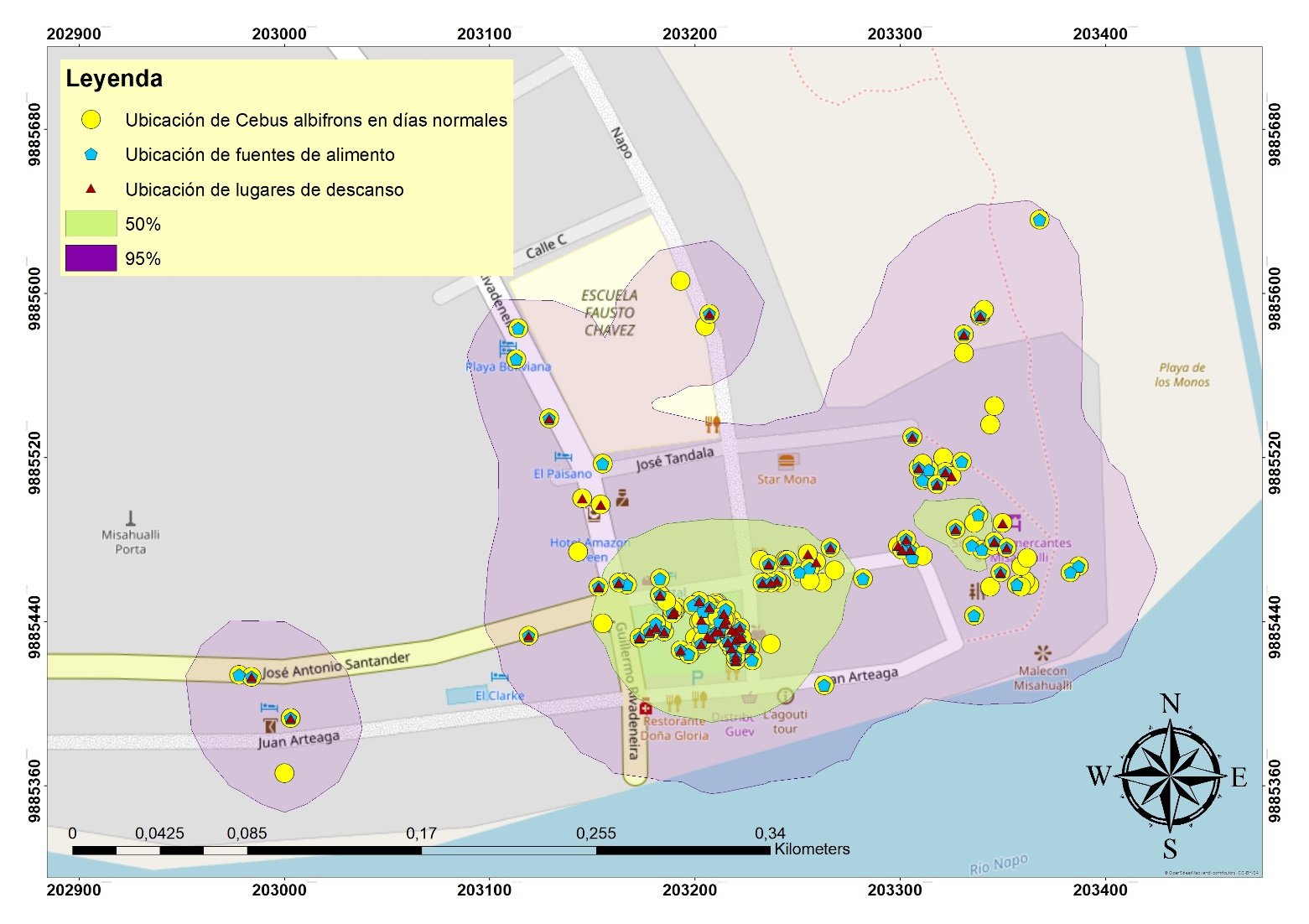 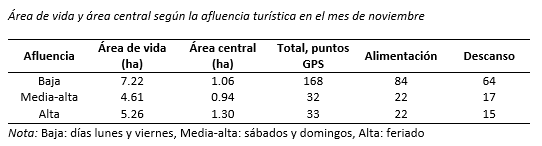 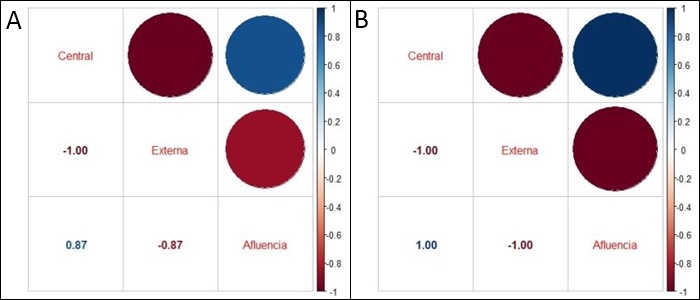 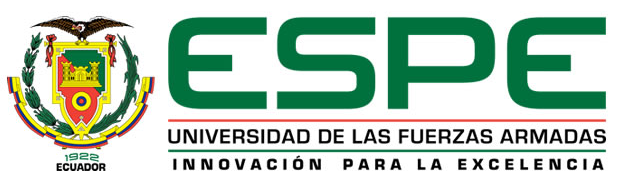 Resultados y discusión
Ubicación de fuentes de alimento
23
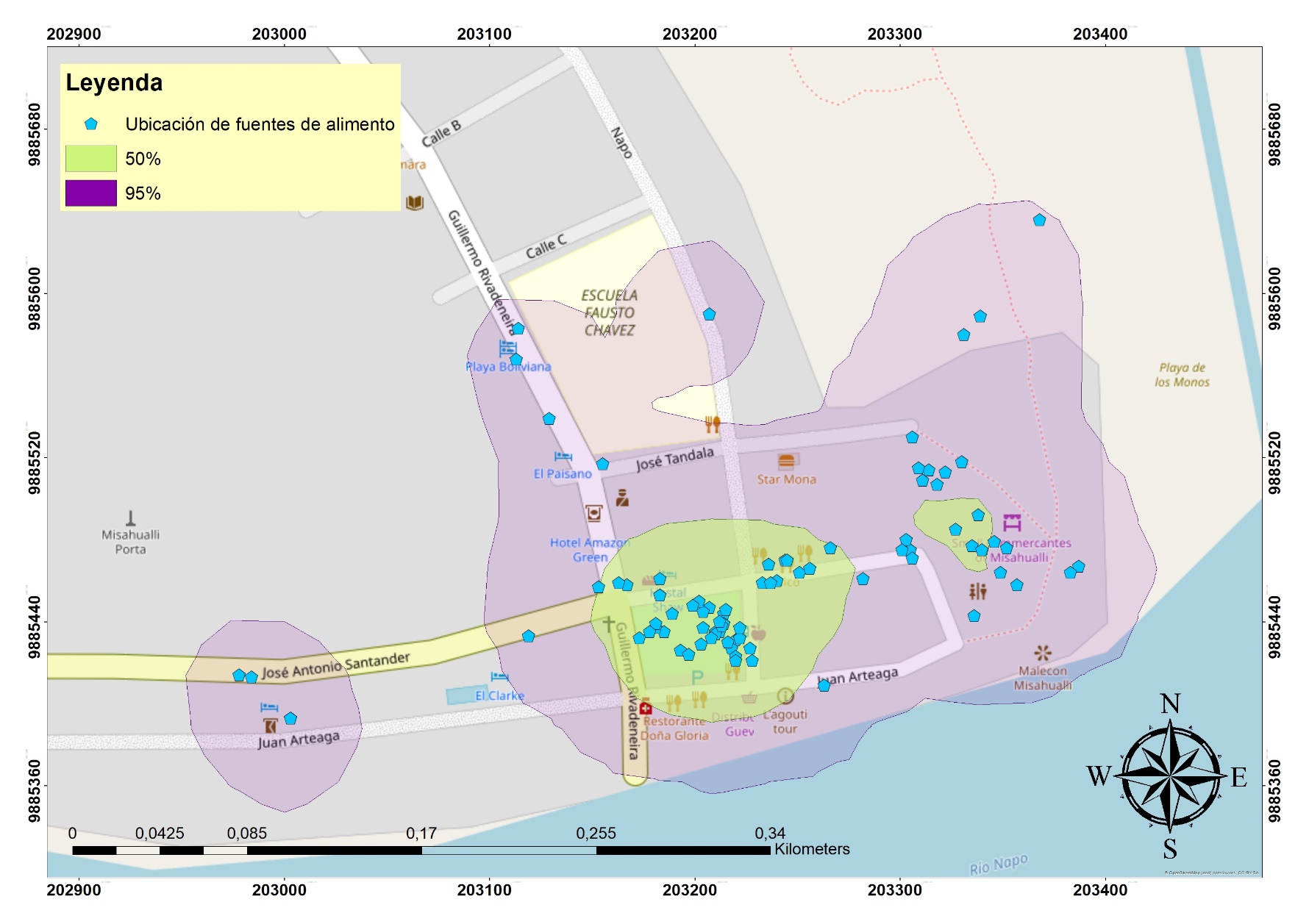 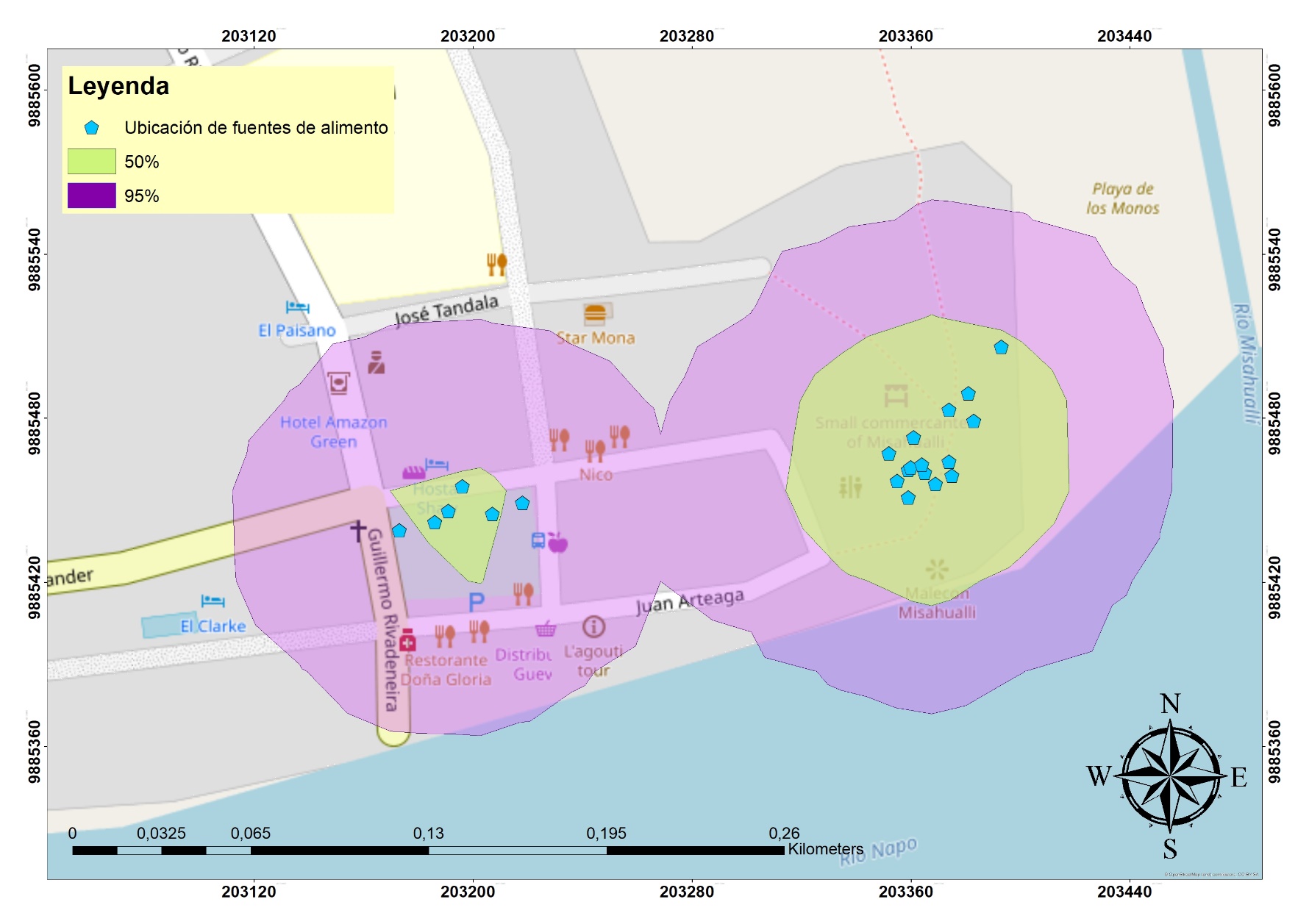 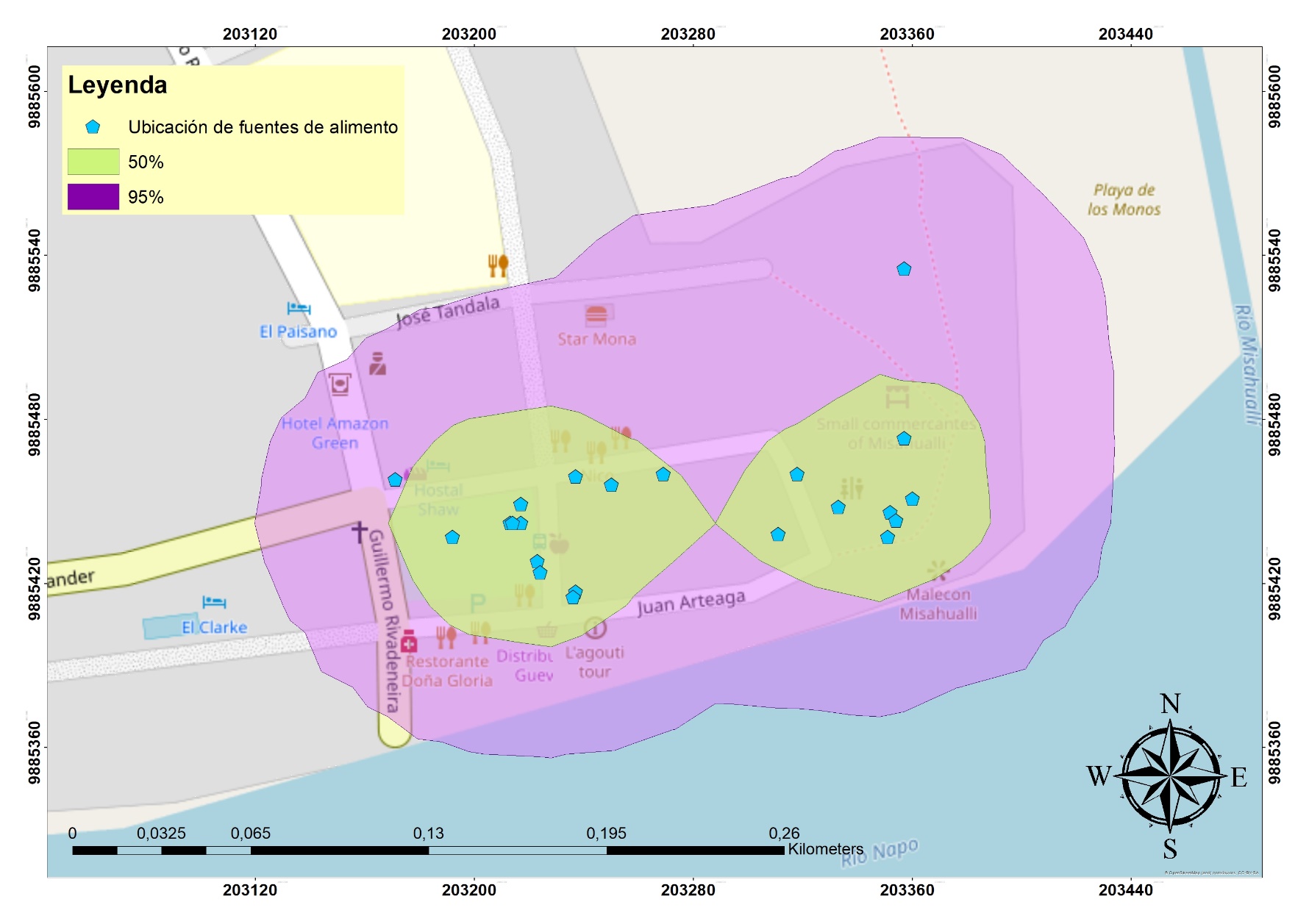 Feriado:Afluencia alta
Fines de semana:Afluencia media-alta
Días normales:Afluencia baja
Resultados y discusión
Ubicación de lugares de descanso
24
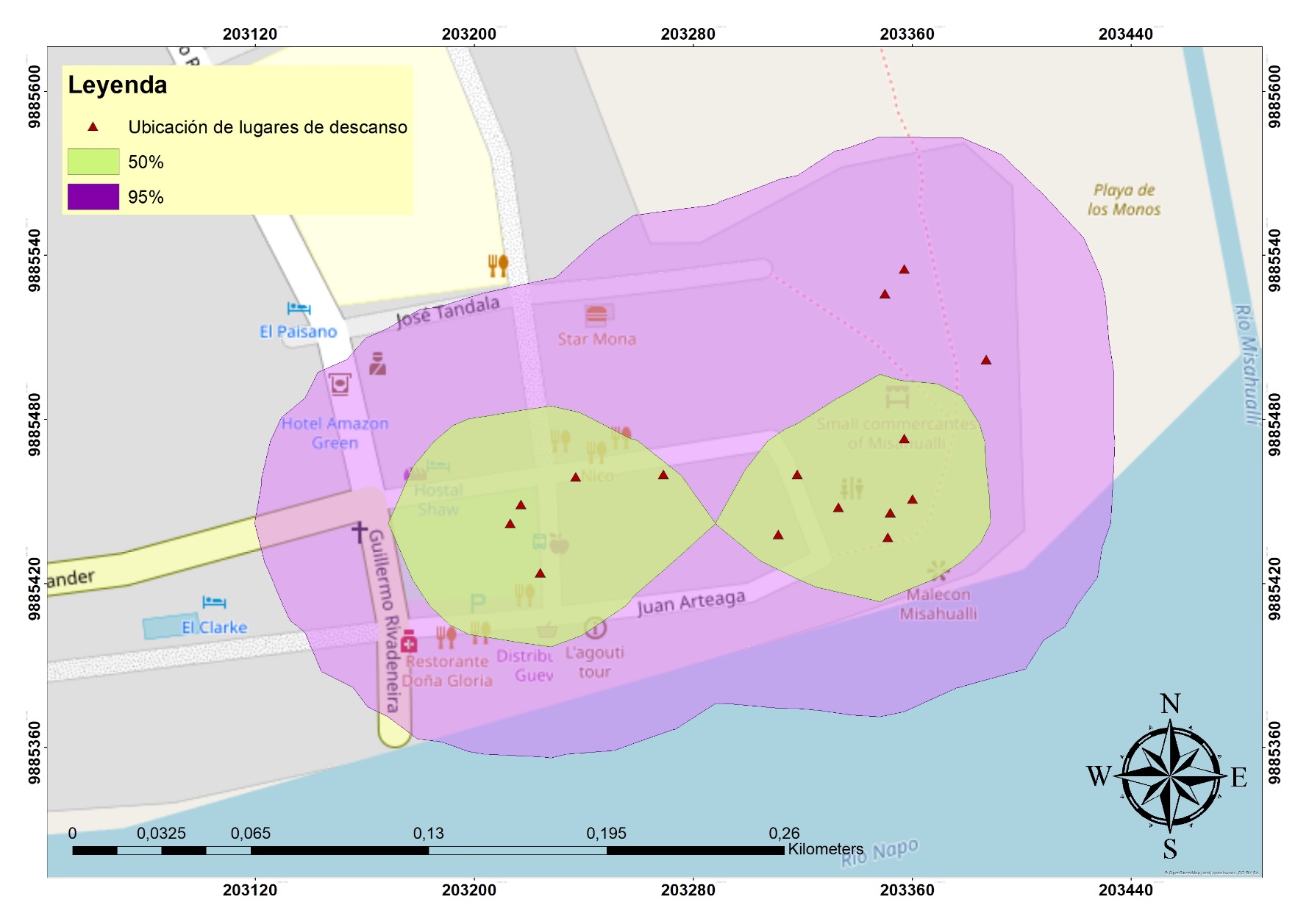 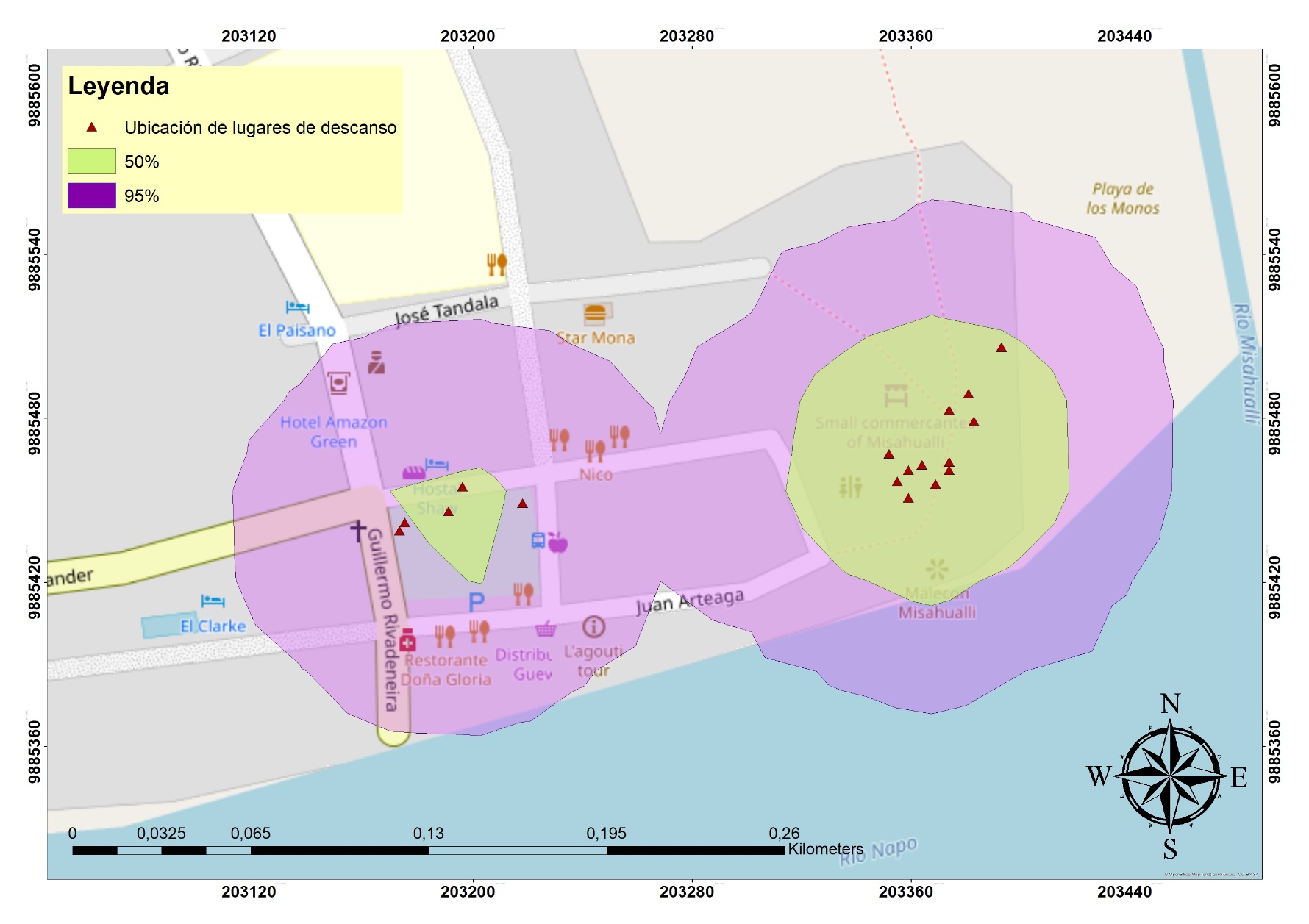 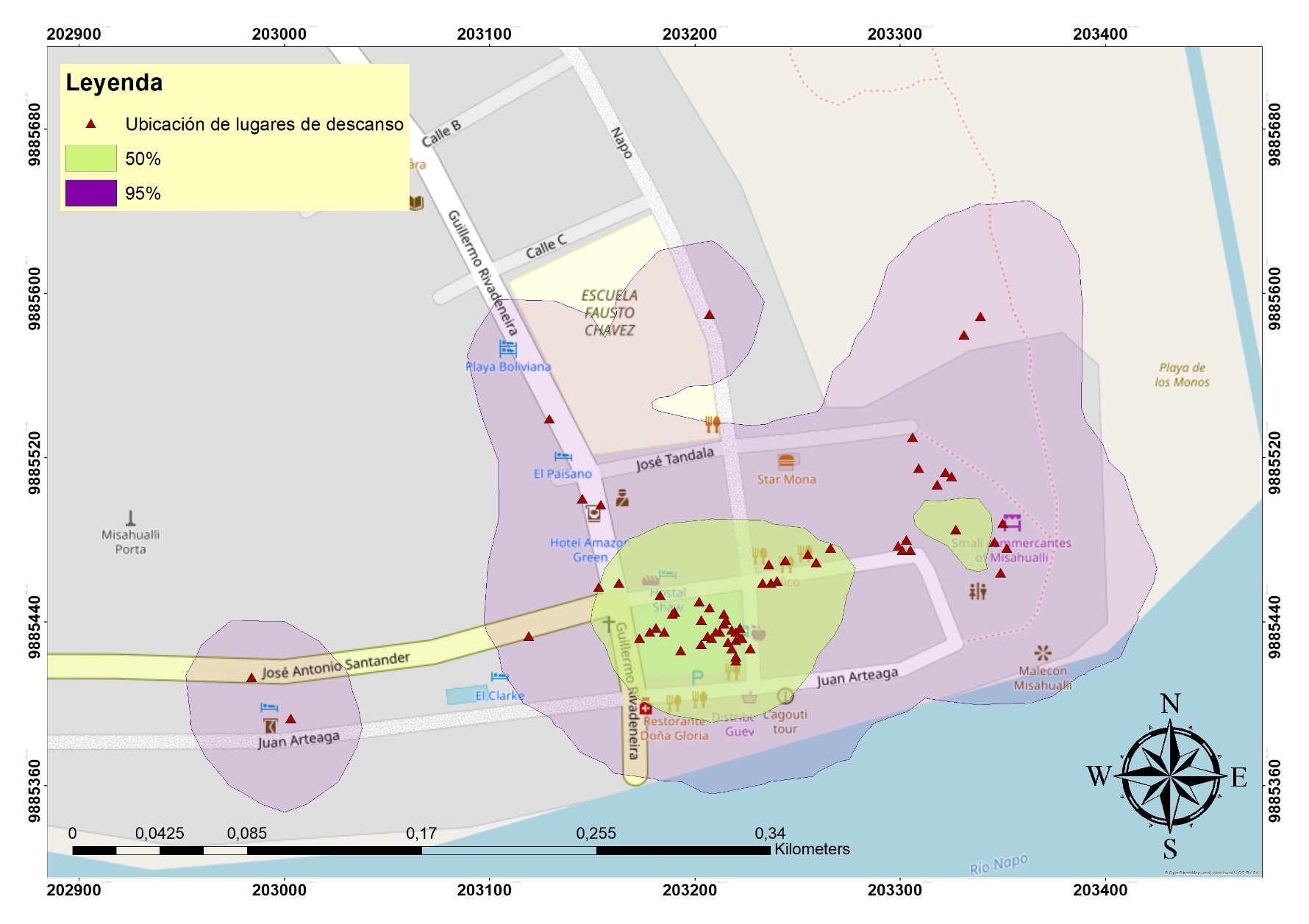 Feriado:Afluencia alta
Días normales:Afluencia baja
Fines de semana:Afluencia media-alta
Resultados y discusión
Análisis de relación de fuentes de alimento, lugares de descanso y área de vida
25
Macaca fascicularis
 no aprovisionados
Cebus albifrons no aprovisionados (hábitat natural)
Cebus albifrons en un ambiente antropogénico (Misahuallí)
Macaca fascicularis en un ambiente antropogénico
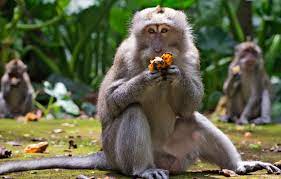 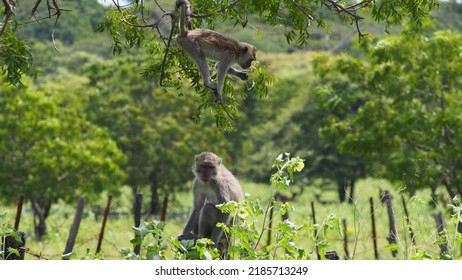 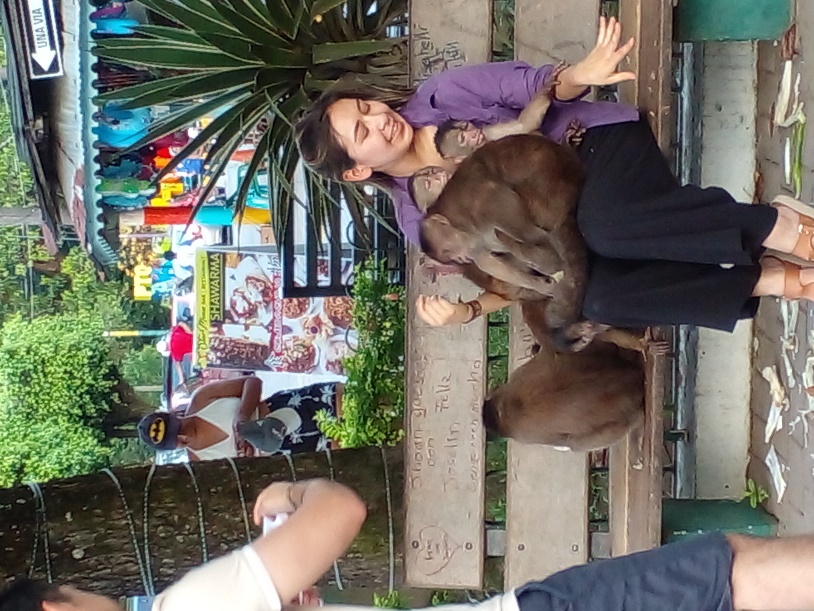 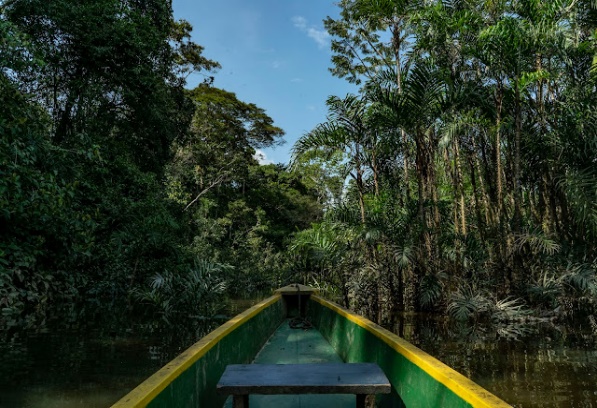 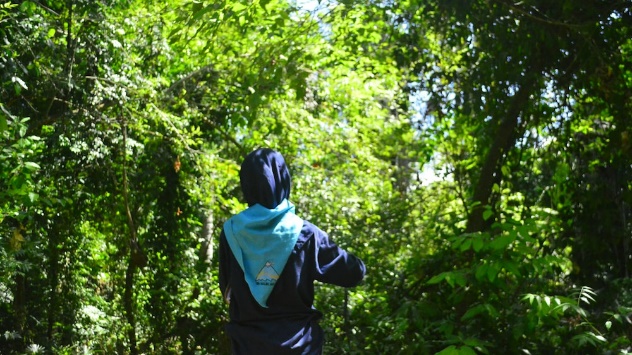 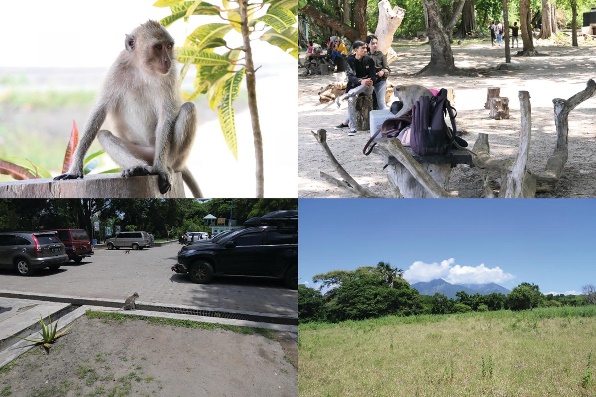 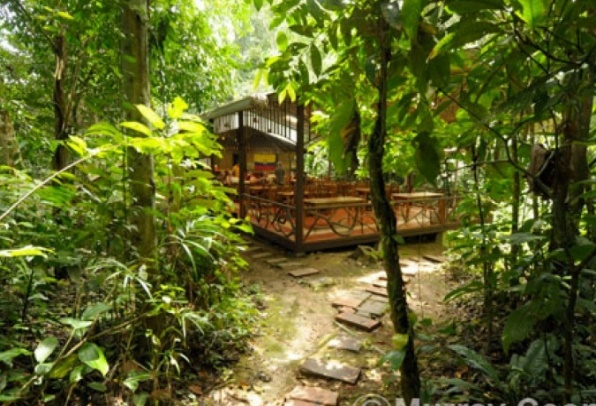 Parque Nacional Baluran, Java Oriental, Indonesia
Área de vida: 240 ha
Parque Nacional Baluran, Java Oriental, Indonesia
Área de vida: 10.62 ha
Once individuos
Área de vida: 6.68 ha
Estación de Biodiversidad Tiputini (TBS)
Ocho individuos
Área de vida: 240 ha
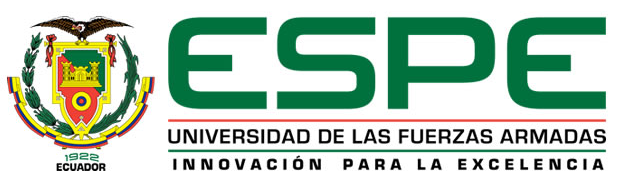 Resultados y discusión
Figuras de: (Hansen et al., 2020).
Análisis de alimentos consumidos
26
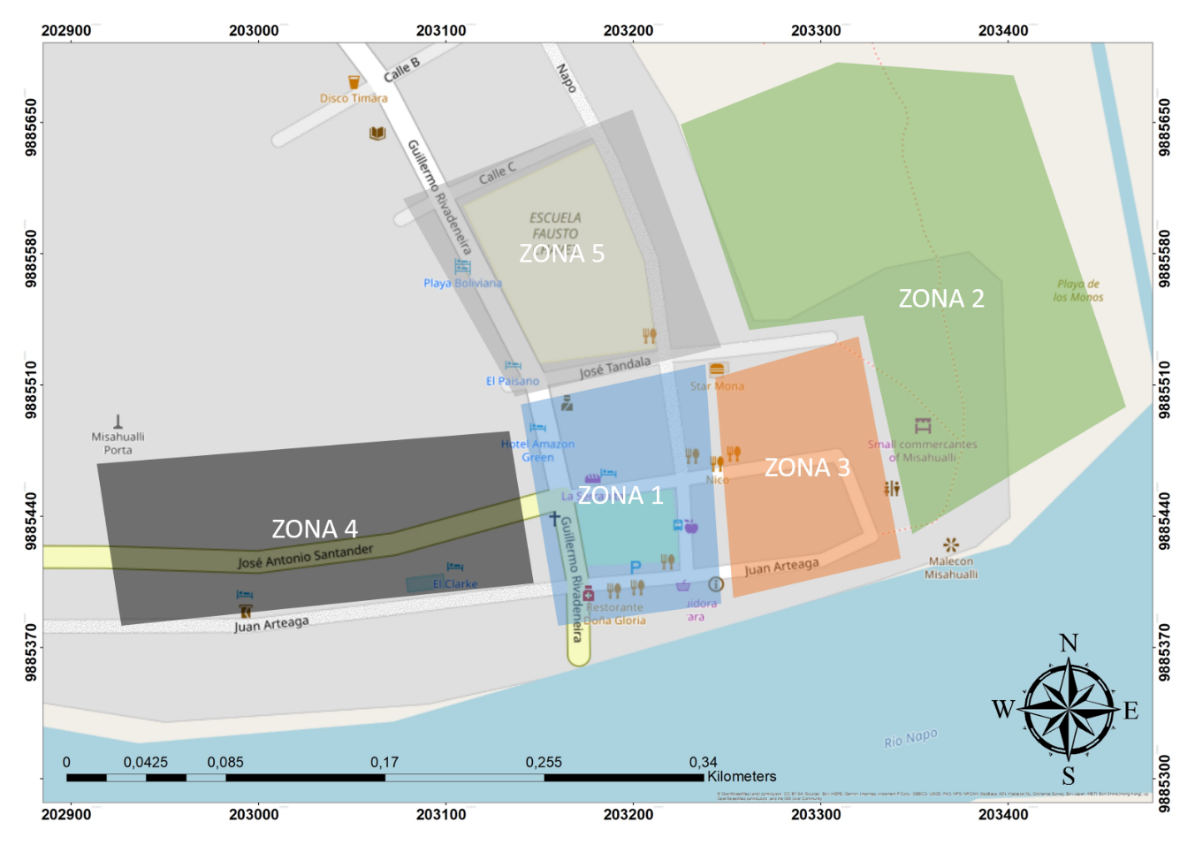 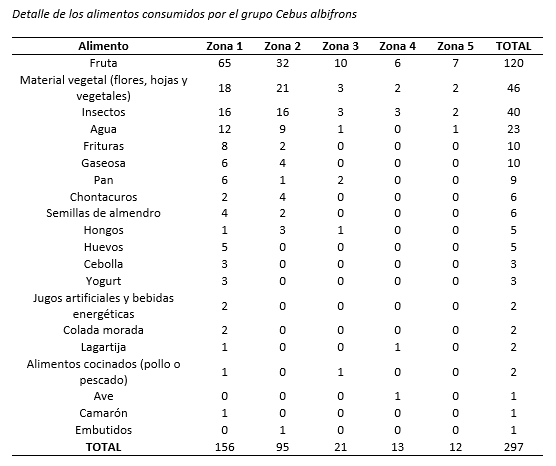 Zona 1 parque central y tiendas o restaurantes aledaños, Zona 2 Playa de los monos y sendero, Zona 3 viviendas o negocios entre el parque central y la playa, Zona 4 hoteles y viviendas, Zona 5 barrio Chino, escuela y viviendas aledañas a la escuela
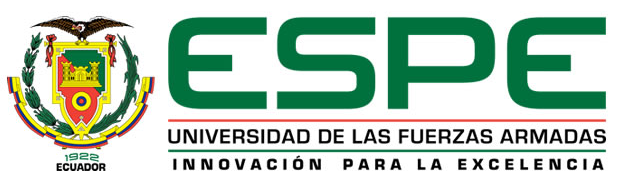 Resultados y discusión
Análisis de alimentos consumidos
27
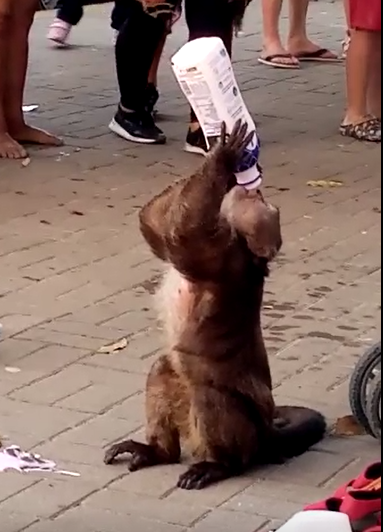 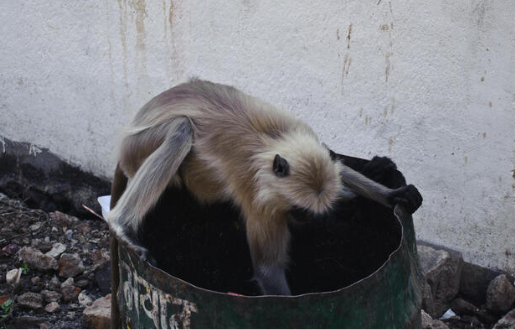 Lángures de la India (Presbytis entellus) buscan alimento en la basura
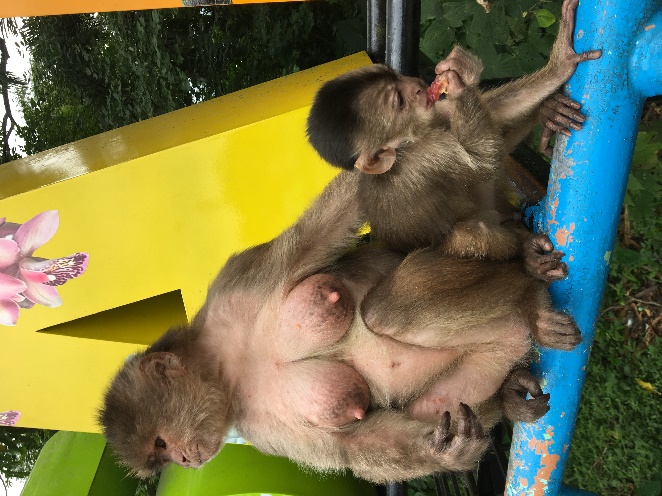 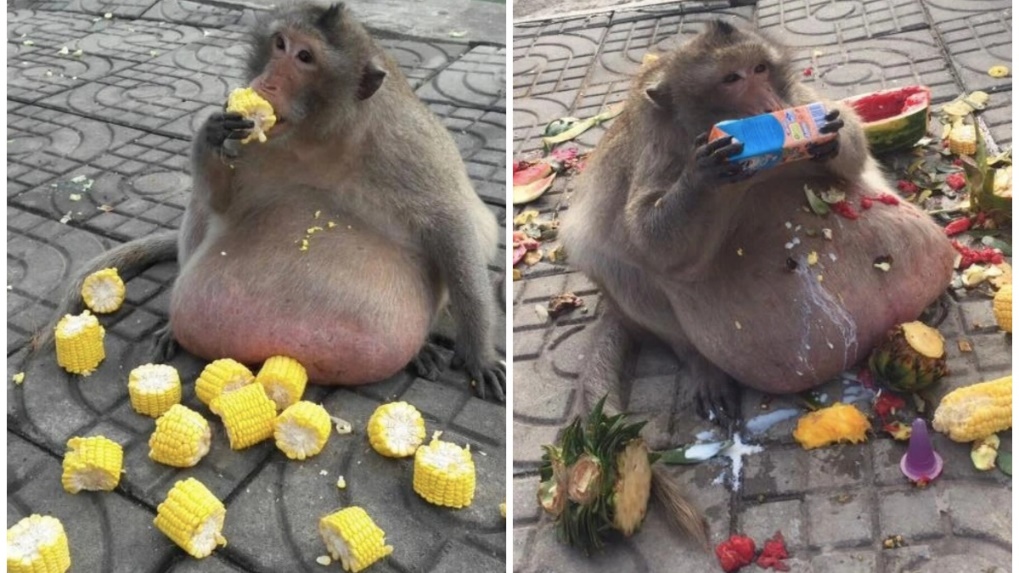 Riesgo de obesidad
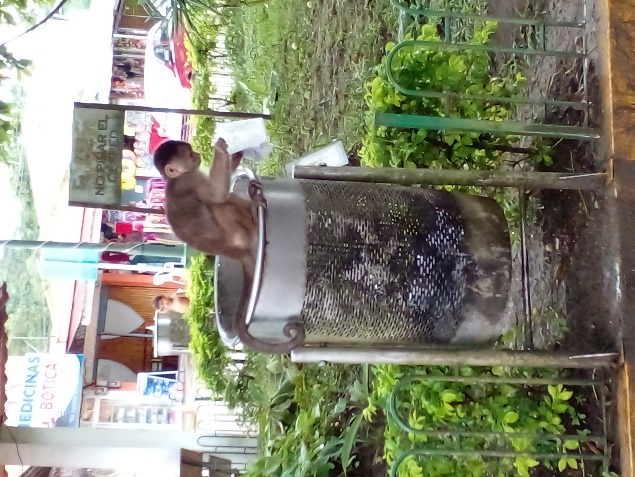 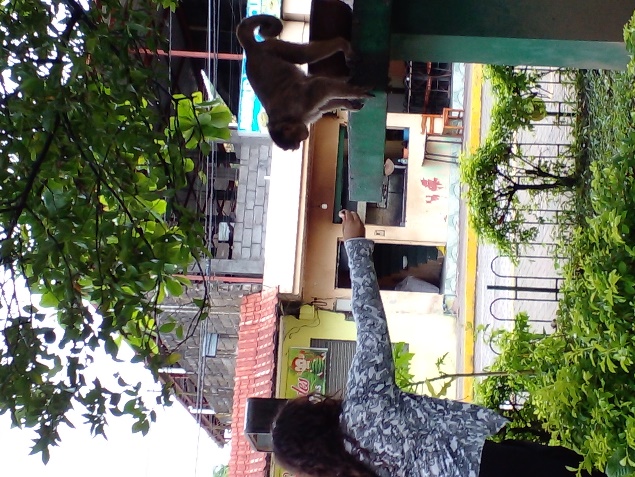 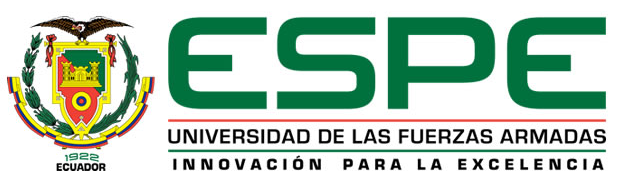 Resultados y discusión
28
Análisis de relación de fuentes de alimento, lugares de descanso con estratos
Matriz de correlación
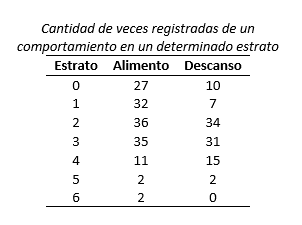 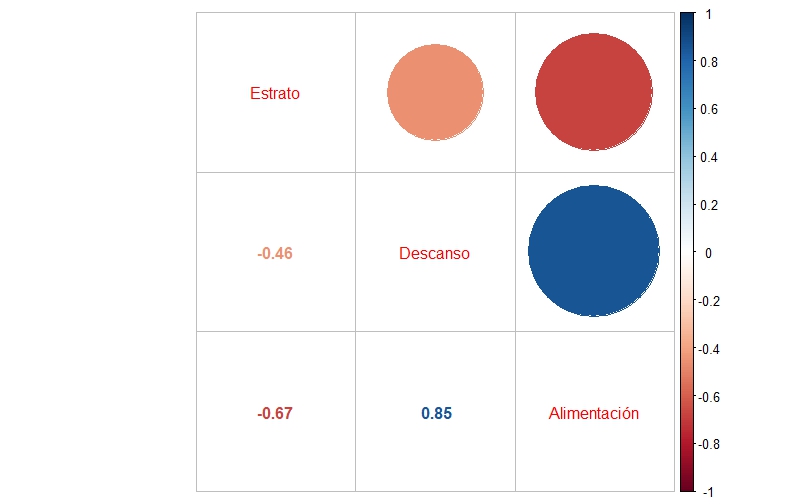 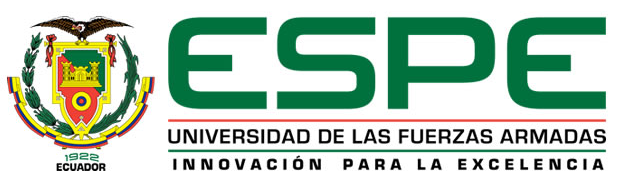 Resultados y discusión
29
Análisis de relación de fuentes de alimento, lugares de descanso con estratos
Misahuallí
NHP ecuatorianos en su hábitat natural
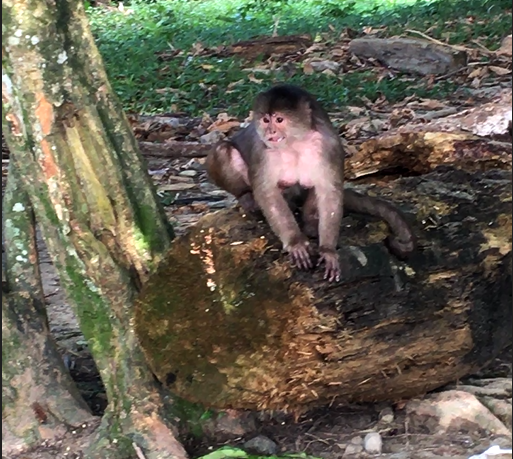 Saimiri sciureus
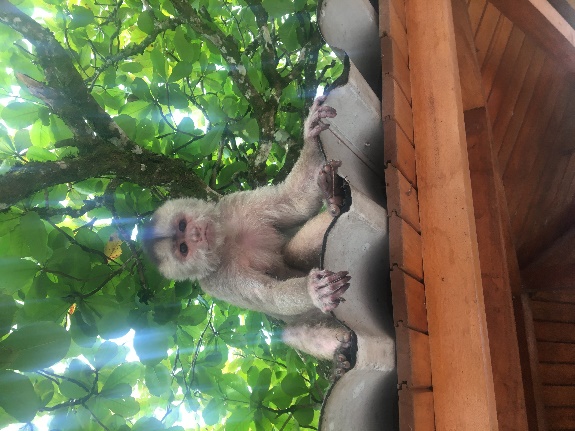 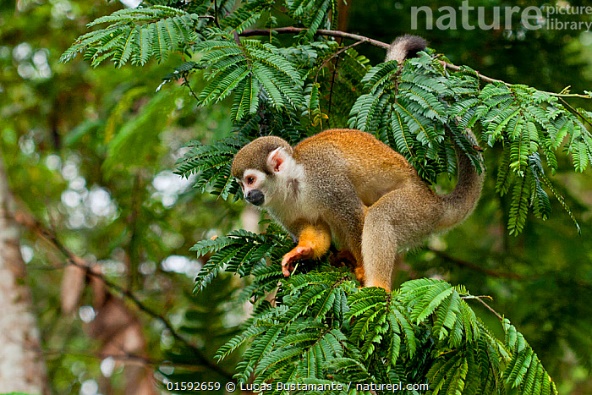 Niveles superiores en entornos arbóreos
Alouatta palliata
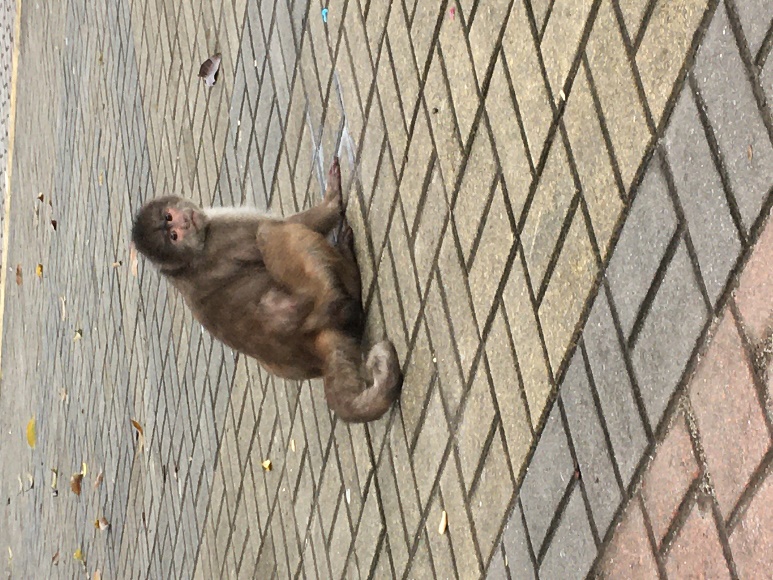 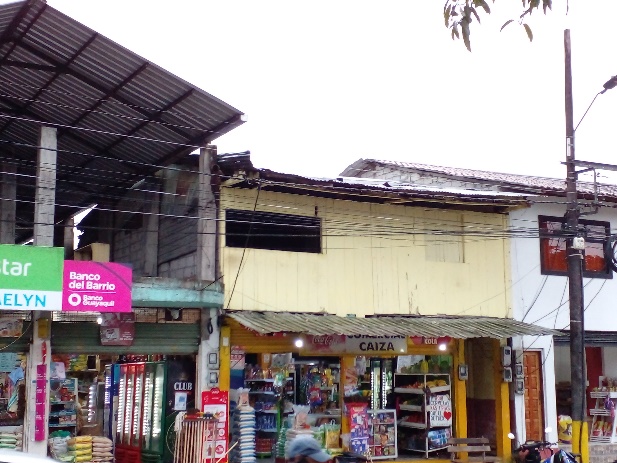 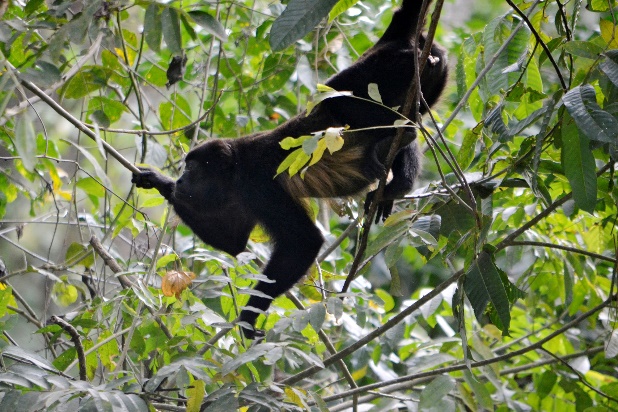 Uso preferencial de estratos medios (20-25 m).
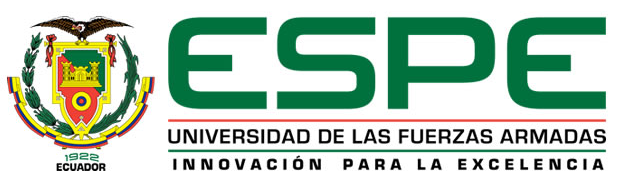 Resultados y discusión
30
Turismo y planes de conservación
Gestión eficaz del turismo y planes de conservación
NHP prosperan en ambientes antropogénicos/urbanos
Áreas de vida y centrales
Requerimientos de cada especie y comprensión de hábitat.
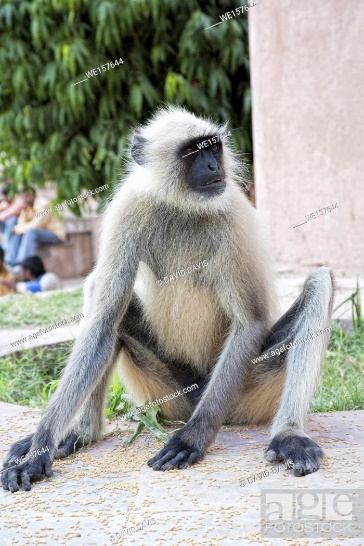 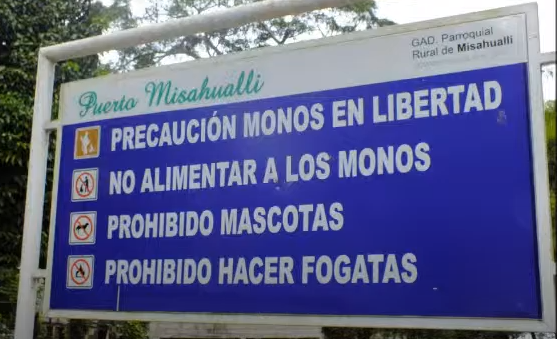 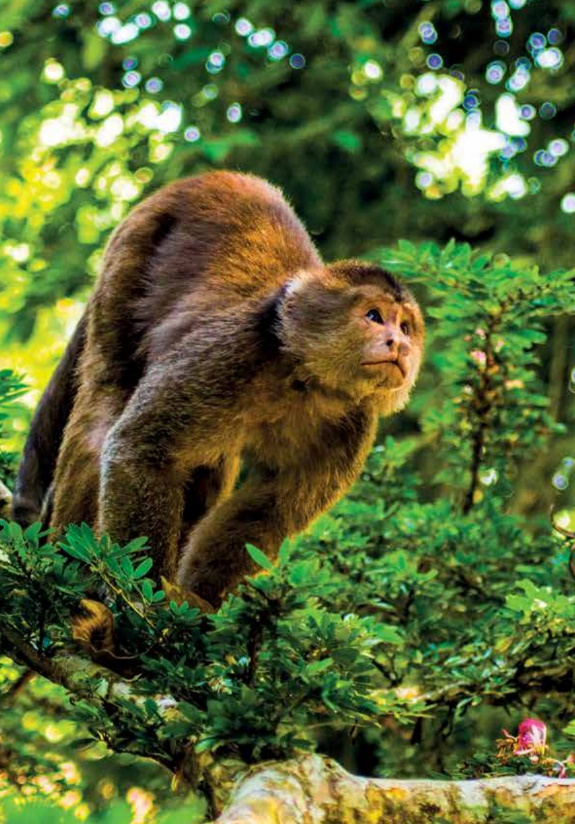 Langur (Presbytis entellus)  en la India
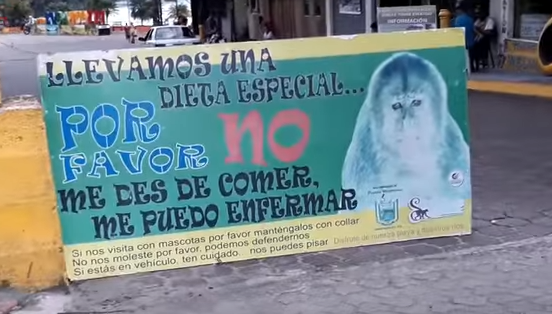 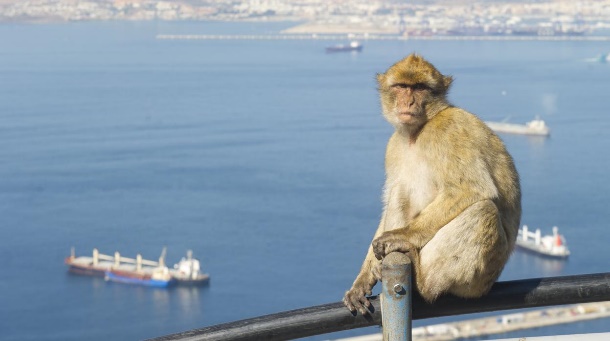 Macaco de Berbería (Macaca sylvanus) en Gibraltar
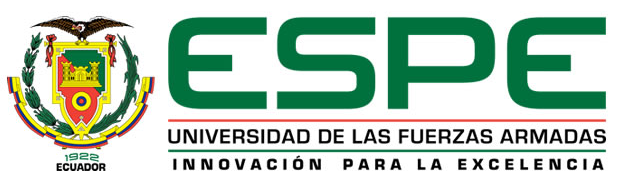 Resultados y discusión
31
CONCLUSIONES
32
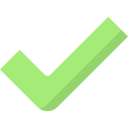 1
KDE
Lugares de alimentación
Lugares de descanso
Isopleta de 95%
4
5
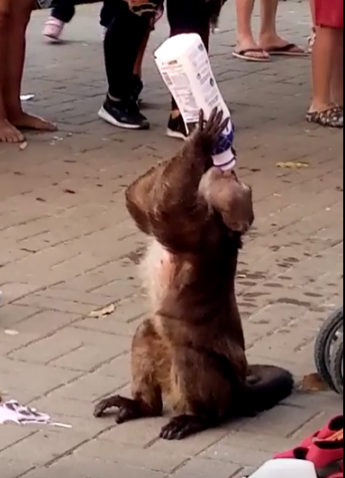 Área de vida: 6.68 ha Área central: 1.15 ha
Exposición a patógenos.
Enfermedades relacionadas con la obesidad
2
Afluencia turística
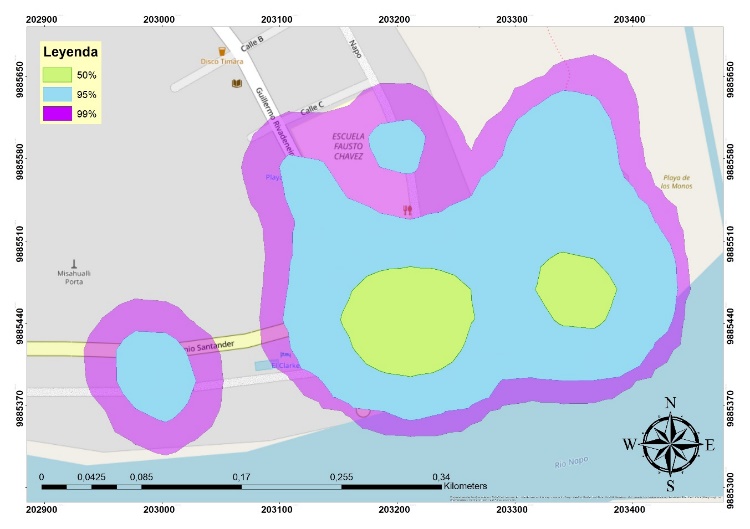 6
Bienestar de los monos
Planes de conservación
3
Importancia económica
Determina
Disponibilidad de alimentos
Área de vida
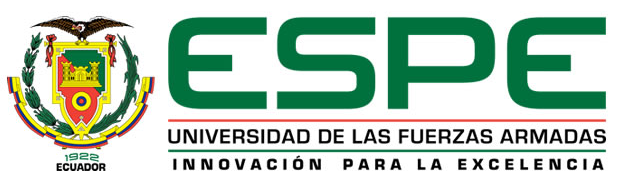 Conclusiones
33
RECOMENDACIONES
34
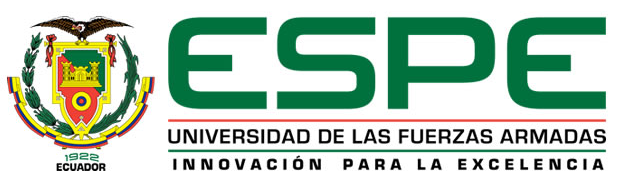 [Speaker Notes: Emplear un análisis multilocus]
AGRADECIMIENTOS
35
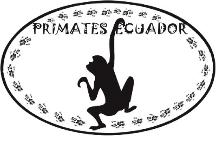 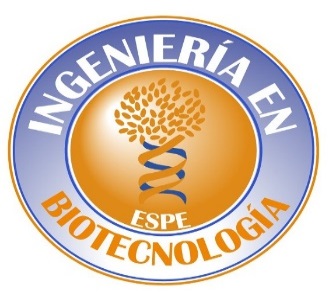 Directora de Tesis: M.Sc. Sarah Martin-Solano PhD.
Codirector: M.Sc. Gabriel Carrilo Bilbao


Especialmente al GAD Parroquial de Puerto Misahuallí
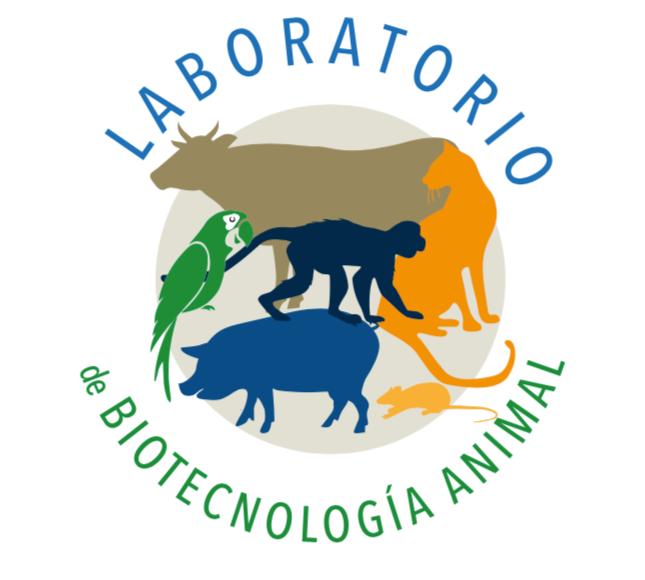 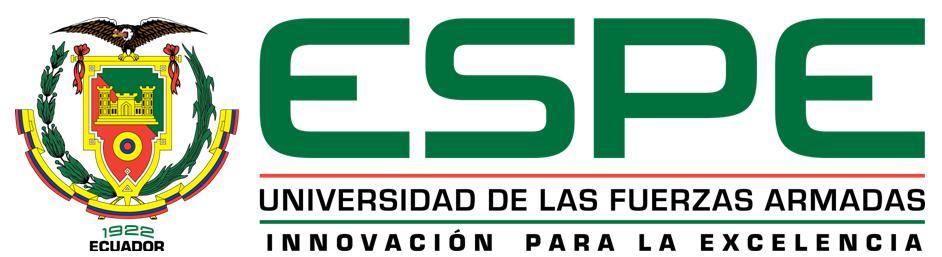 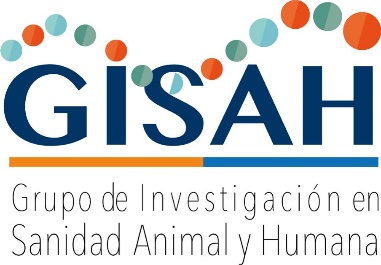 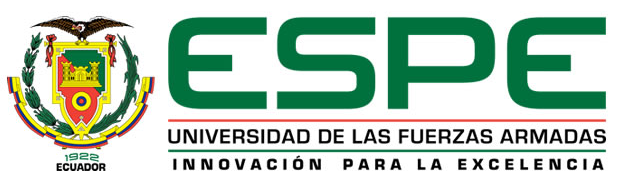